How To Use Money Manipulatives
All Grade Levels
A Special Note For Teachers
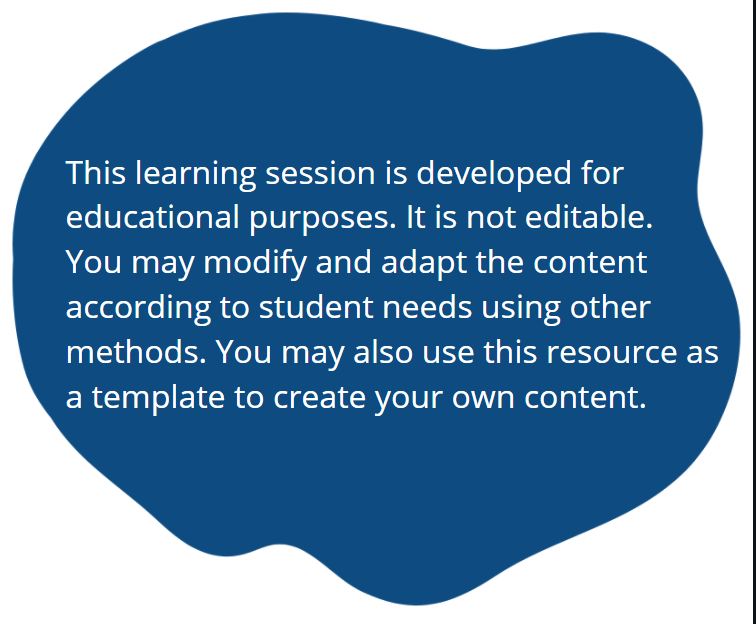 Materials
Money manipulatives
Manipulative mat
Scissors
Instructions
Teacher or parent provides money manipulatives. 
Give each student or group a manipulative mat.
Follow this learning session, and guide students in understanding that dollars go on the left side of the decimal (blue side), and cents go on the right side of the decimal (yellow side).
Using the money manipulatives, students can represent the total value in multiple ways.
Dollars
Cents
$ ______ .  ______
X`
On your mat, show…
Cents
Dollars
$  2  .  00
X`
On your mat, show…
Cents
Dollars
$  2  .  00
X`
On your mat, show…
Cents
Dollars
$  2  .  00
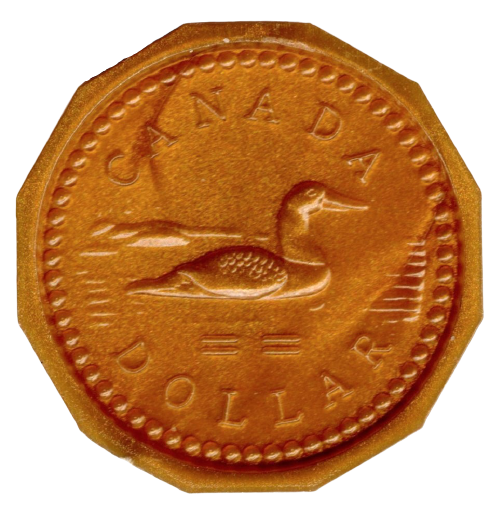 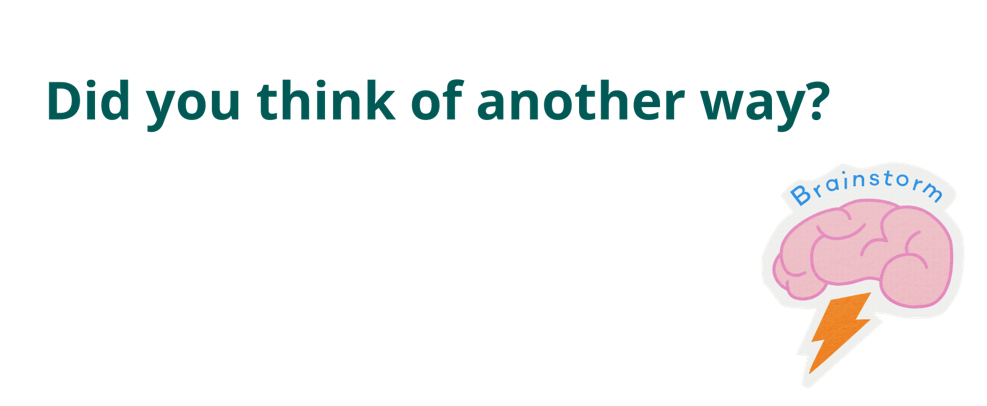 X`
On your mat, show…
Cents
Dollars
$  3  .  00
X`
On your mat, show…
Cents
Dollars
$  3  .  00
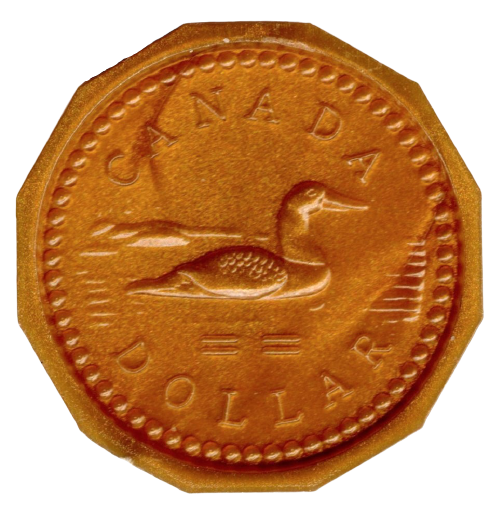 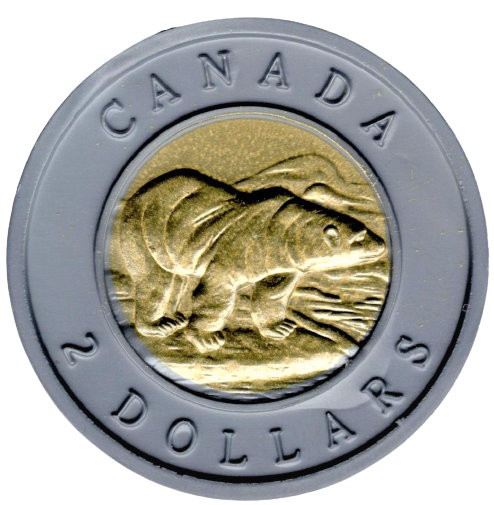 X`
On your mat, show…
Cents
Dollars
$  3  .  00
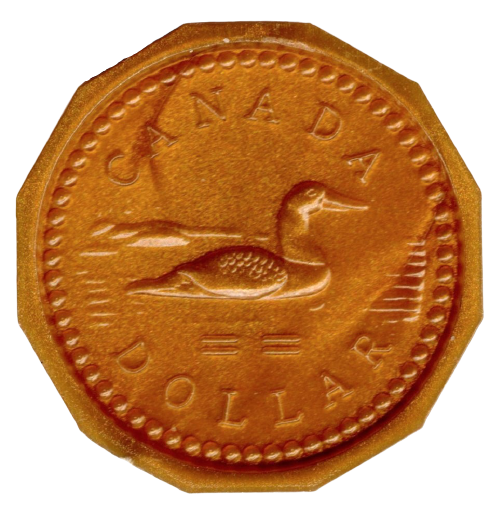 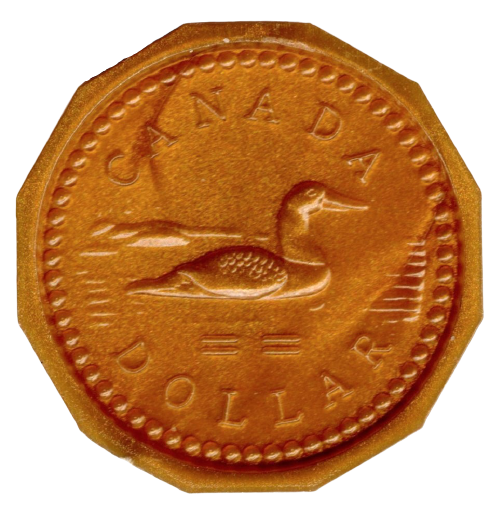 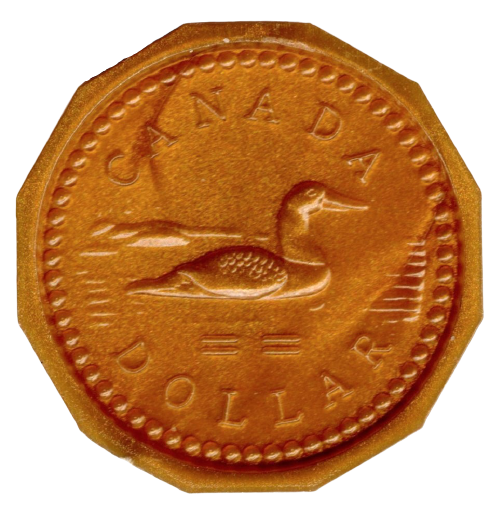 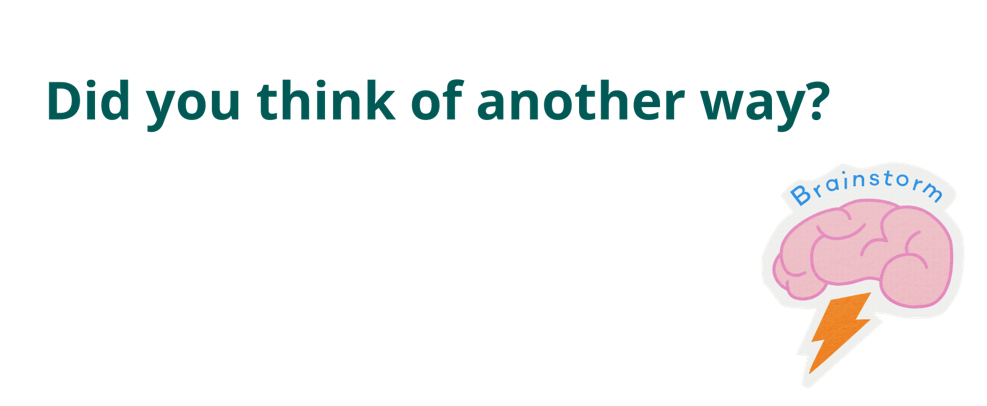 X`
On your mat, show…
Cents
Dollars
$  1  .  25
X`
On your mat, show…
Cents
Dollars
$  1  .  25
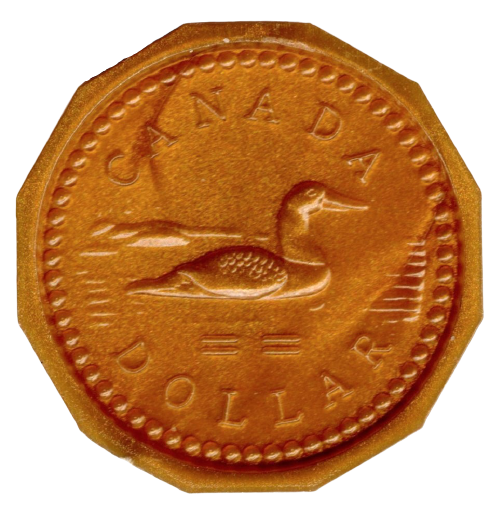 X`
On your mat, show…
Cents
Dollars
$  1  .  25
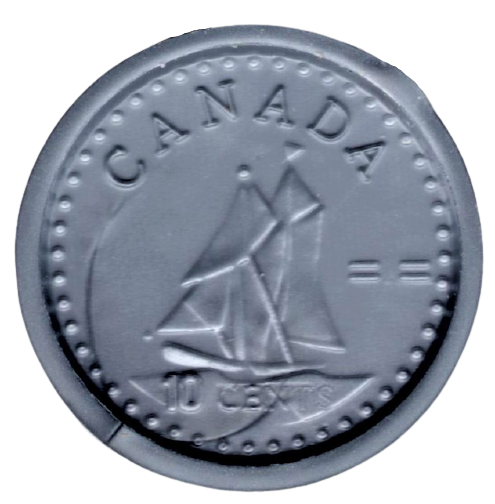 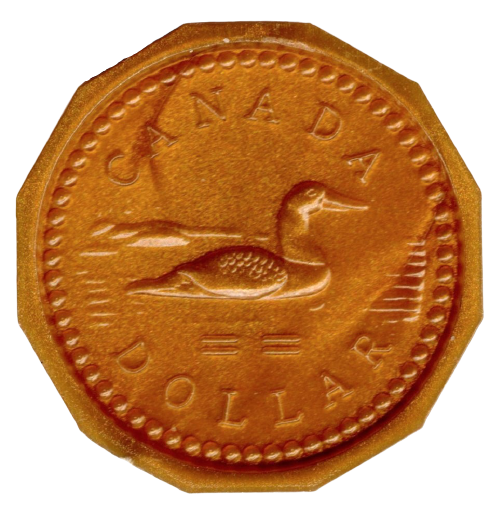 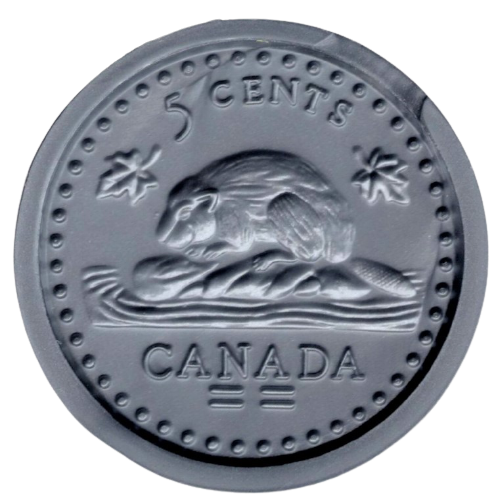 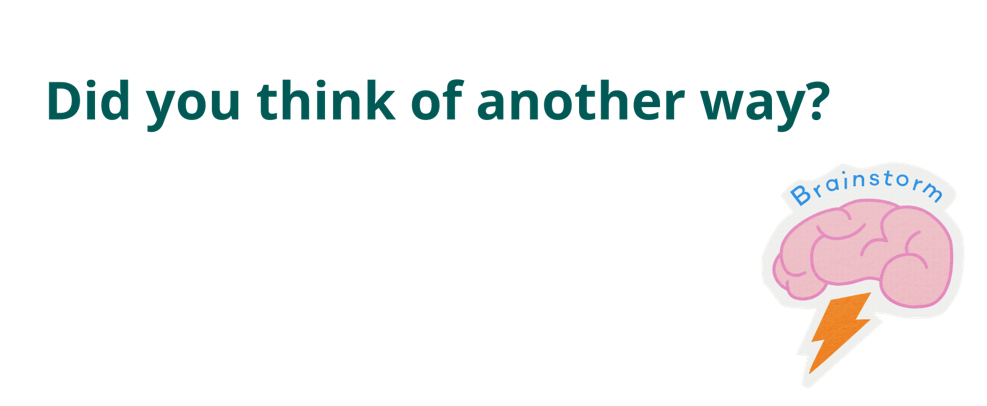 X`
On your mat, show…
Cents
Dollars
$  1  .  30
X`
On your mat, show…
Cents
Dollars
$  1  .  30
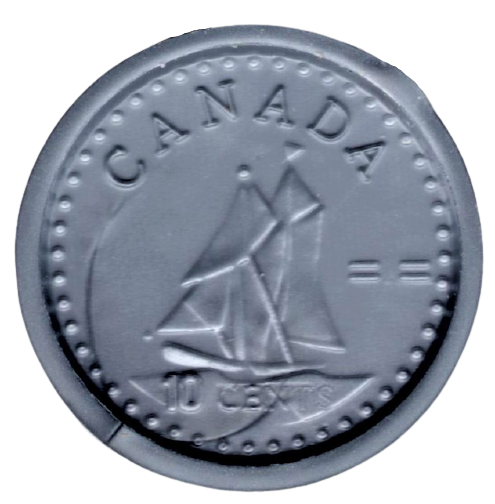 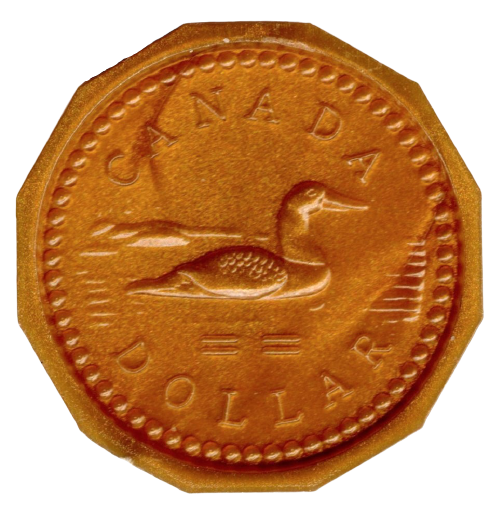 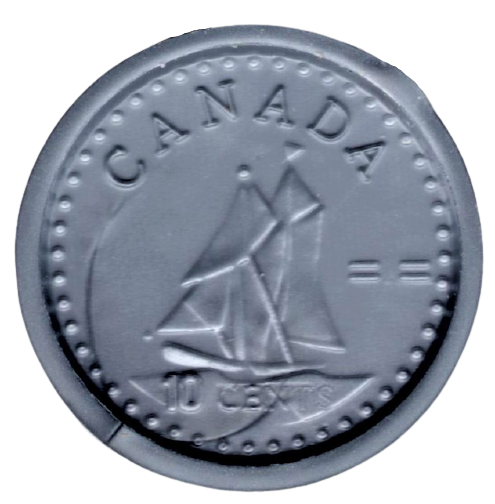 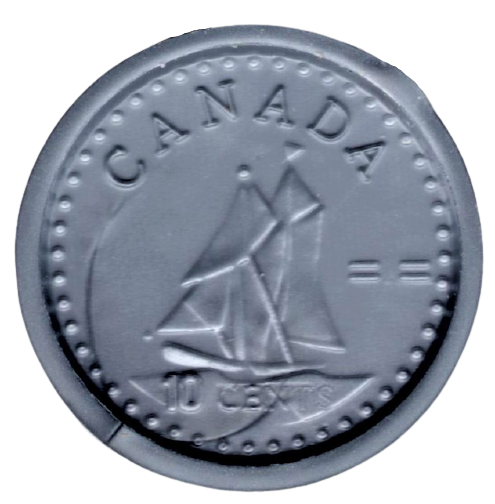 X`
On your mat, show…
Cents
Dollars
$  1  .  30
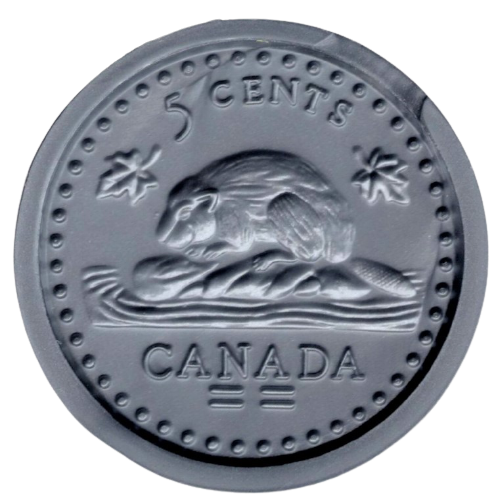 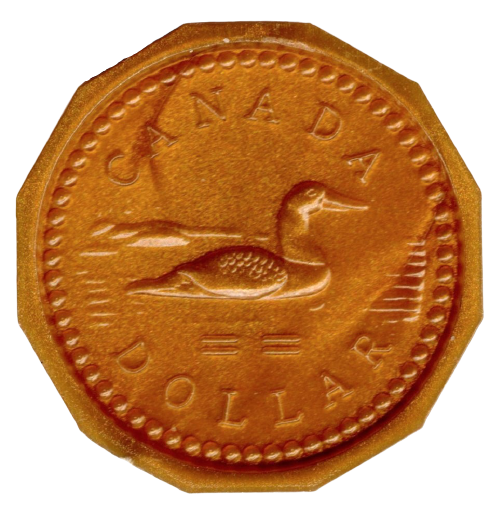 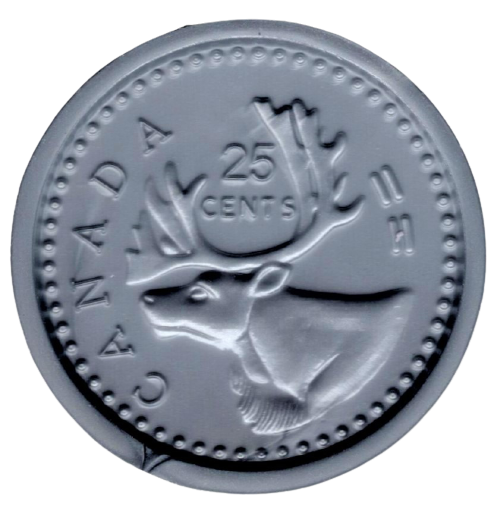 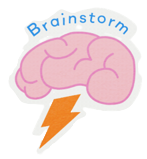 X`
On your mat, show…
Cents
Dollars
$  2  .  15
X`
On your mat, show…
Cents
Dollars
$  2  .  15
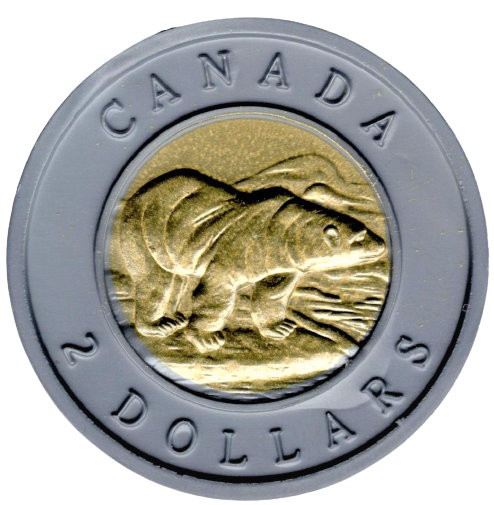 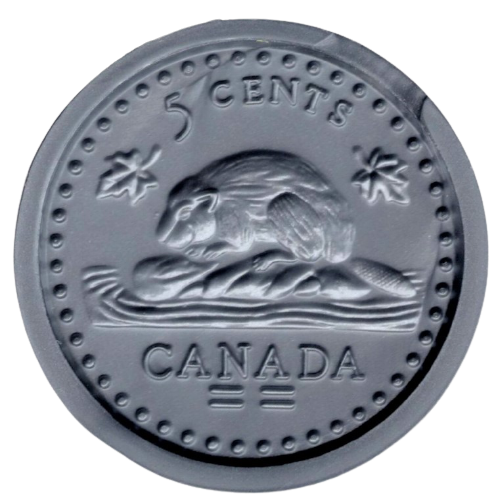 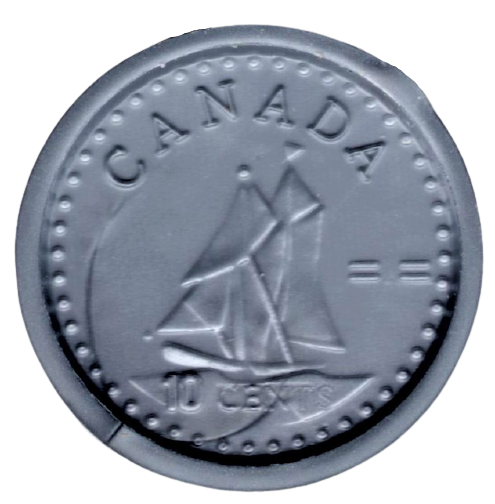 X`
On your mat, show…
Cents
Dollars
$  2  .  15
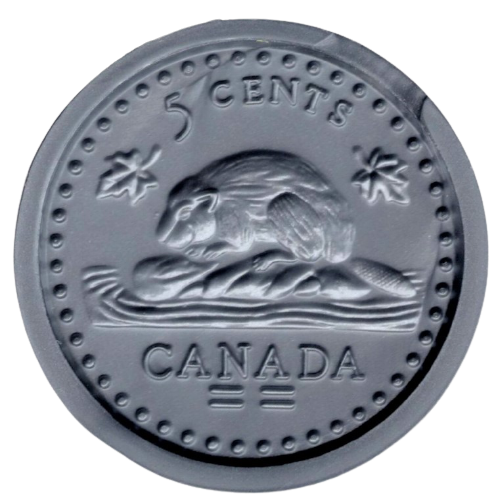 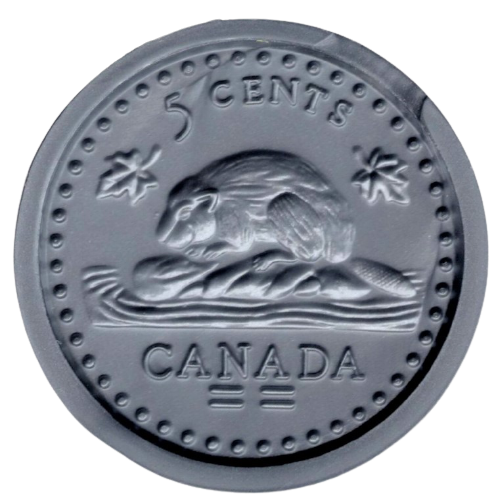 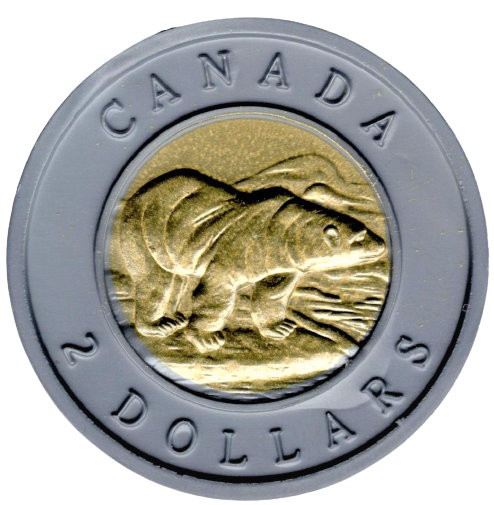 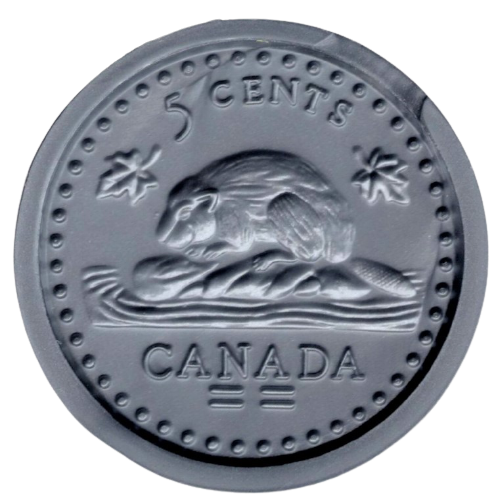 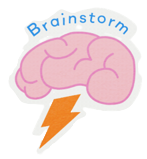 X`
On your mat, show…
Cents
Dollars
$  10  .  00
X`
On your mat, show…
Cents
Dollars
$  10  .  00
X`
On your mat, show…
Cents
Dollars
$  10  .  00
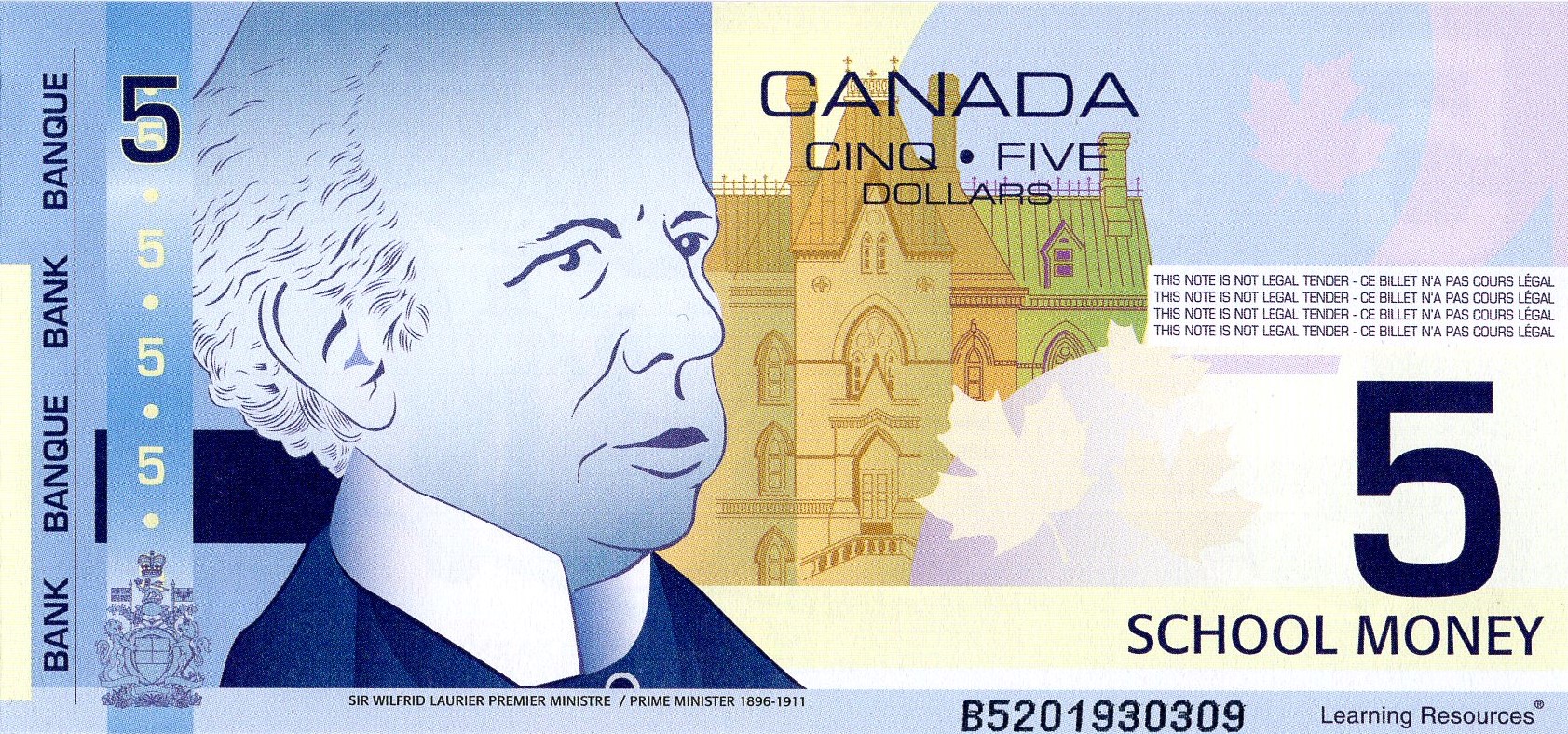 X`
On your mat, show…
Cents
Dollars
$  10  .  00
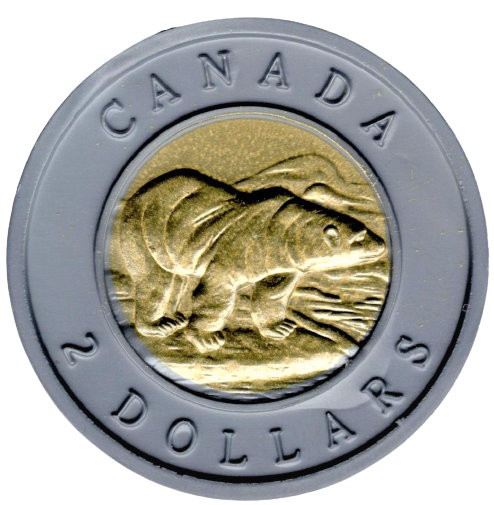 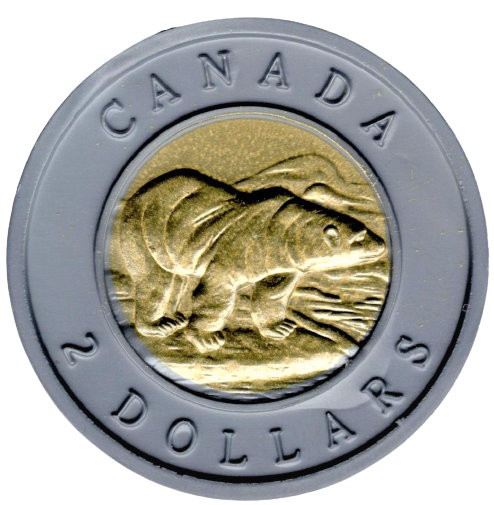 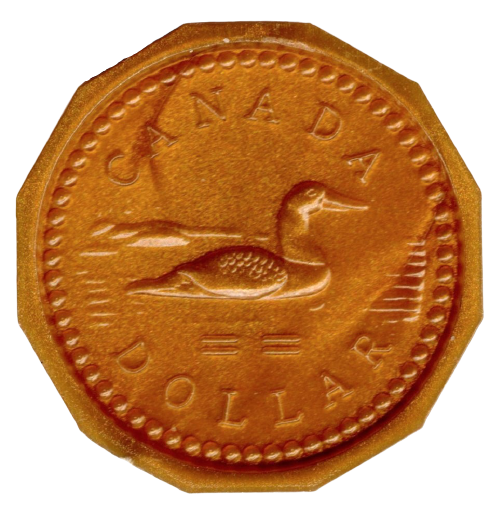 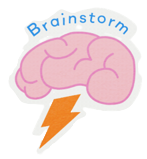 X`
On your mat, show…
Cents
Dollars
$  25  .  00
X`
On your mat, show…
Cents
Dollars
$  25  .  00
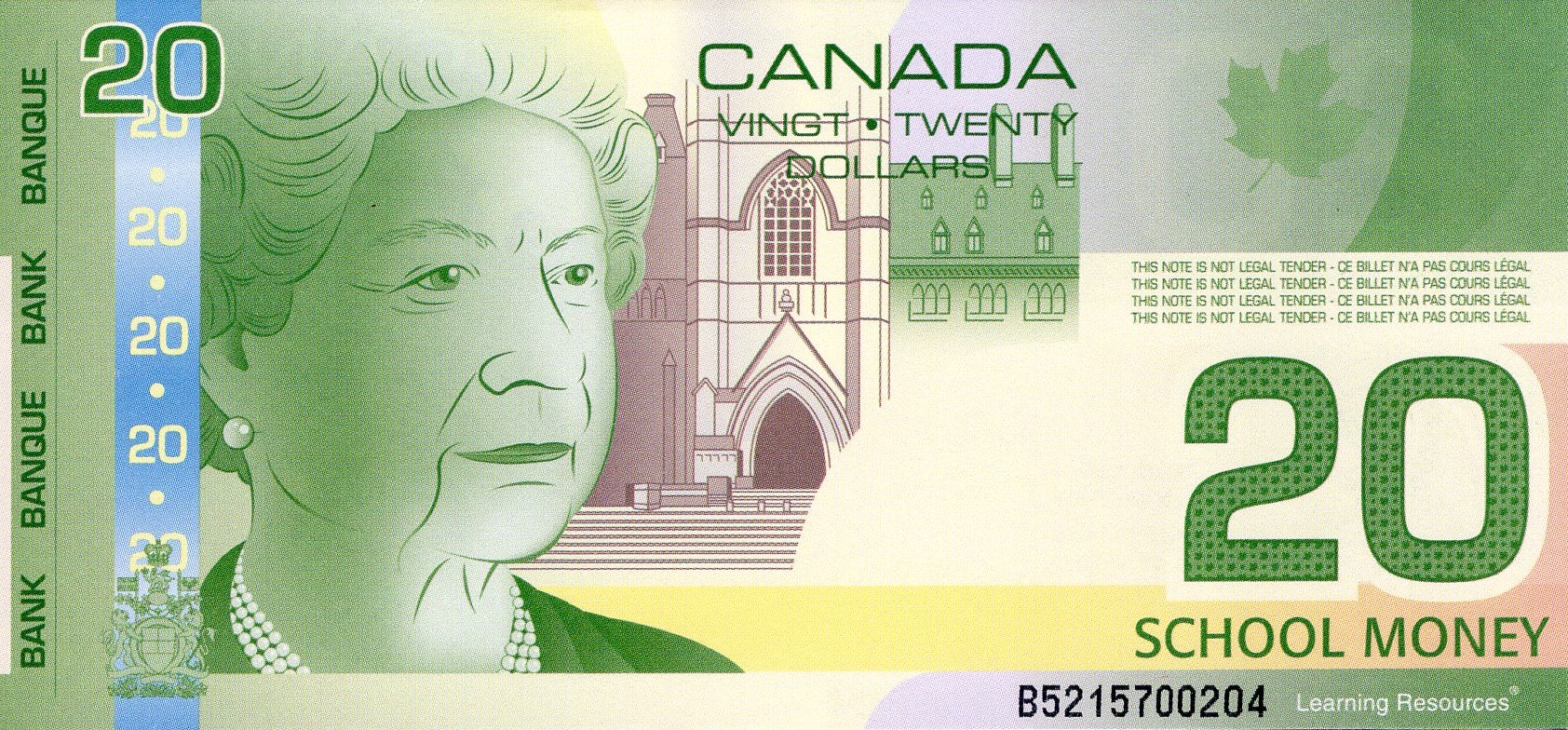 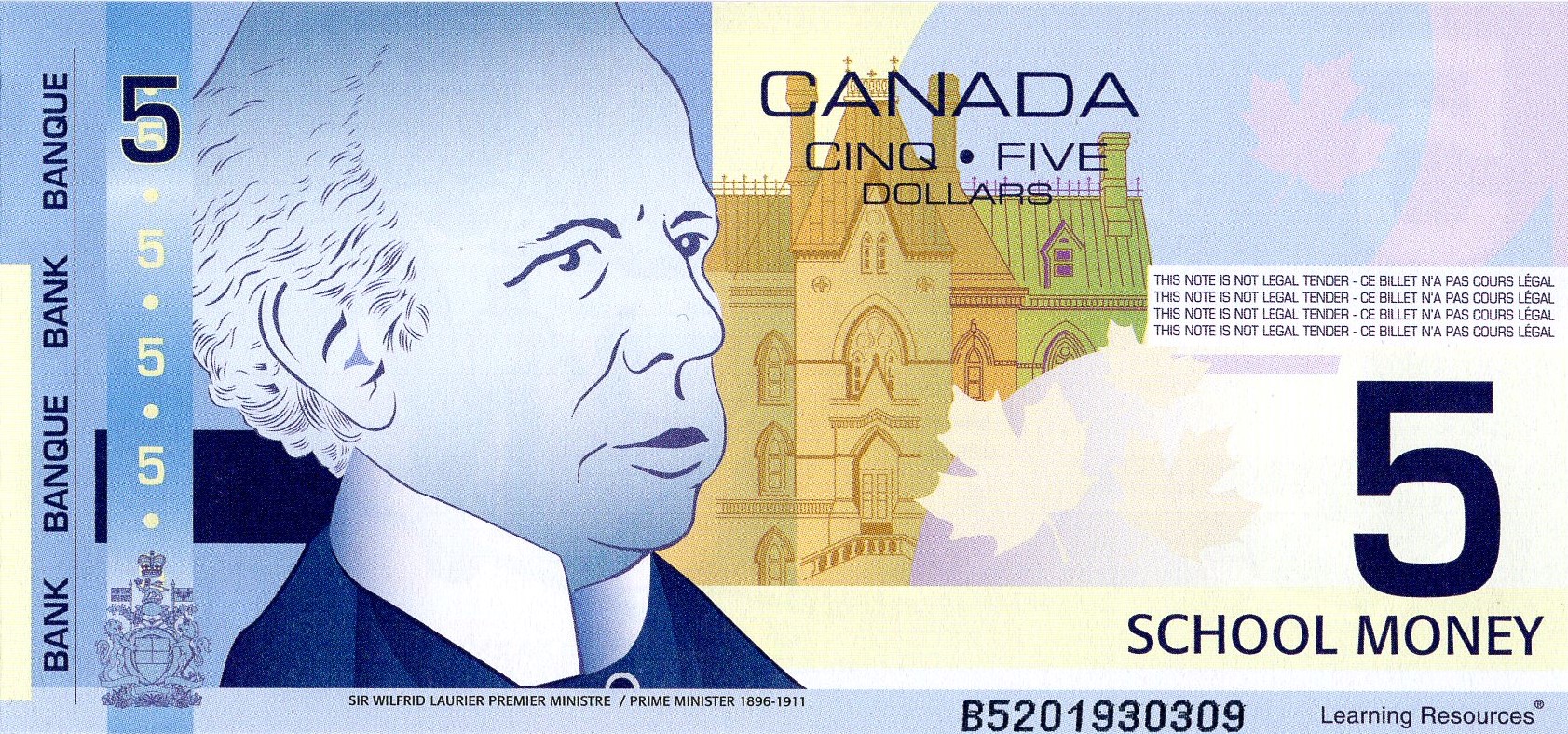 X`
On your mat, show…
Cents
Dollars
$  25  .  00
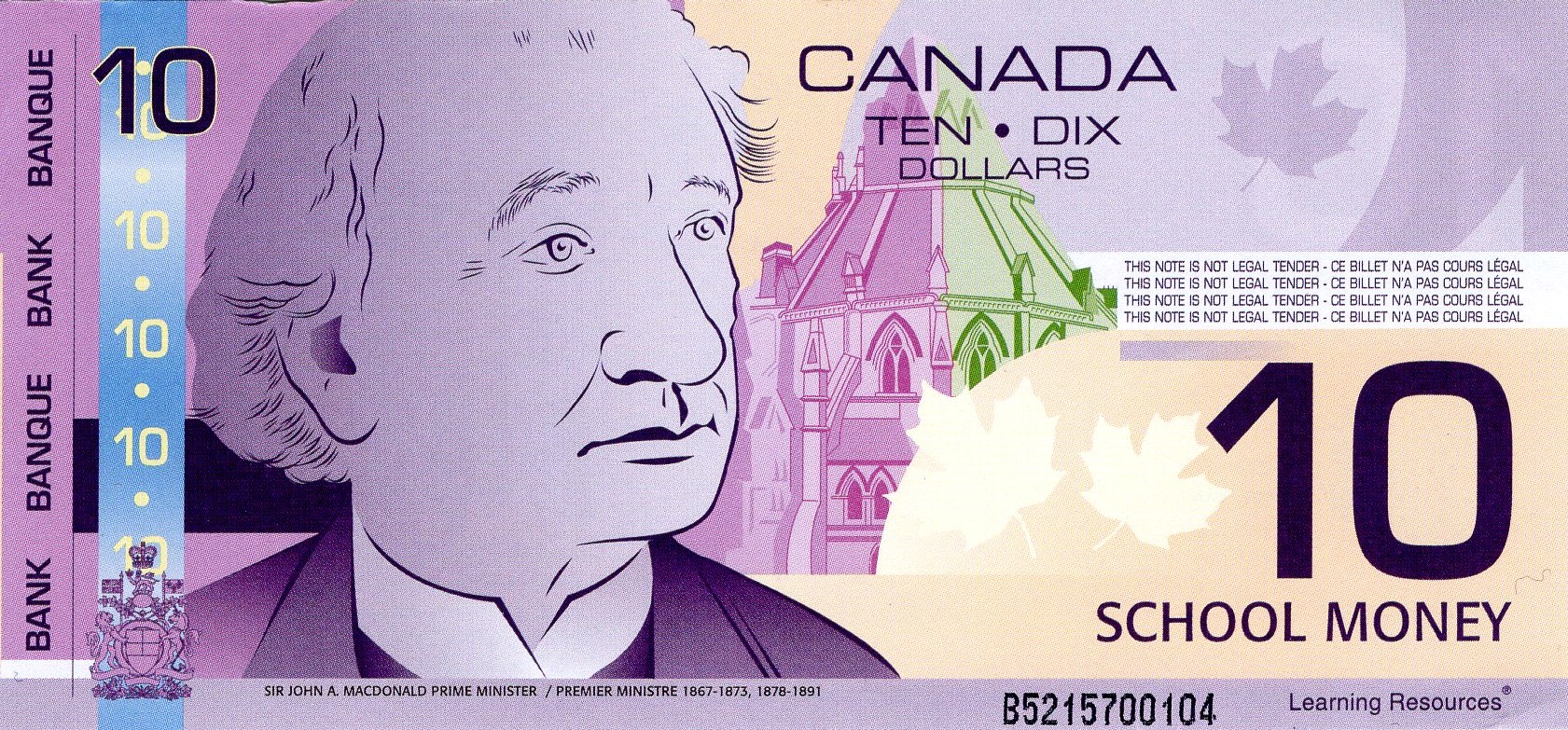 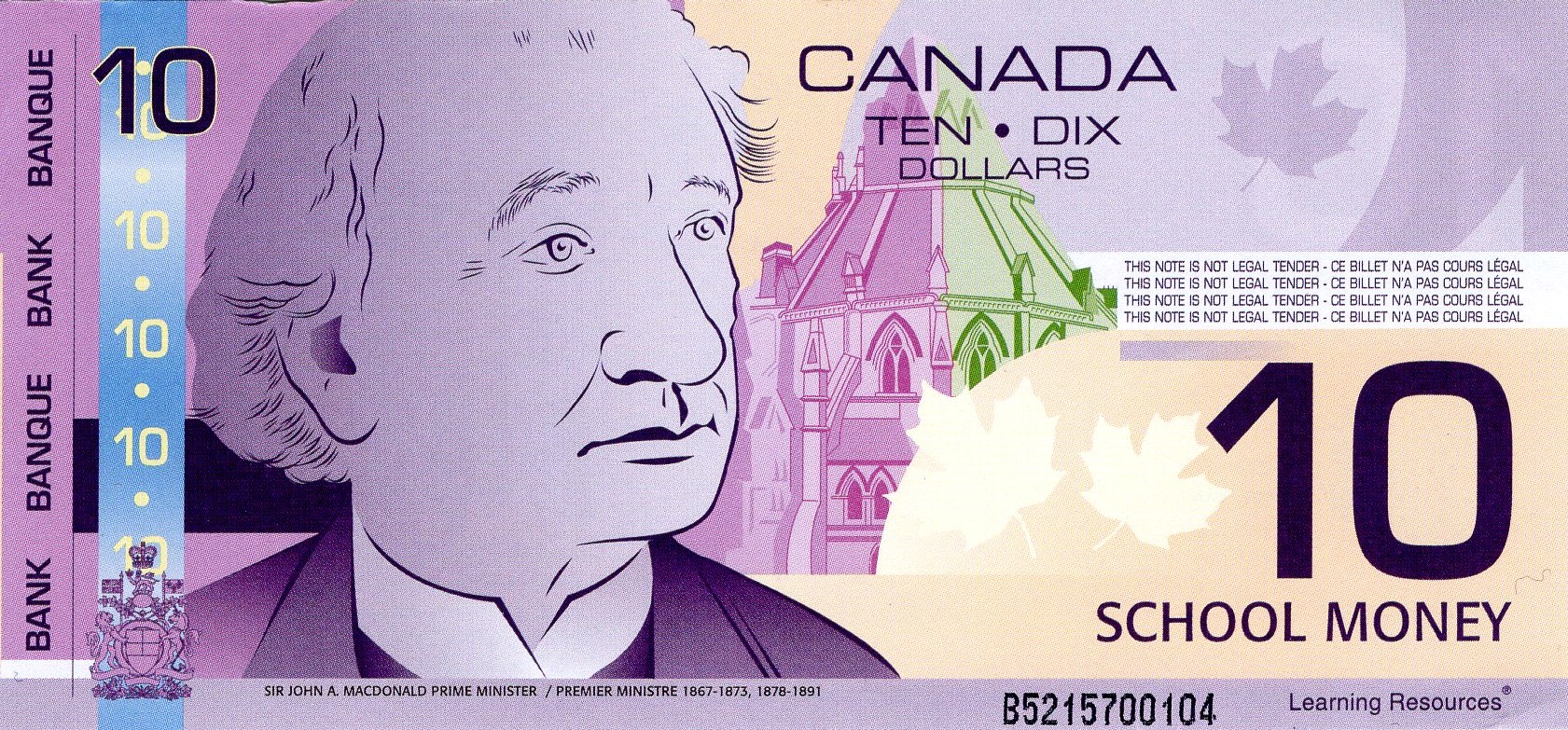 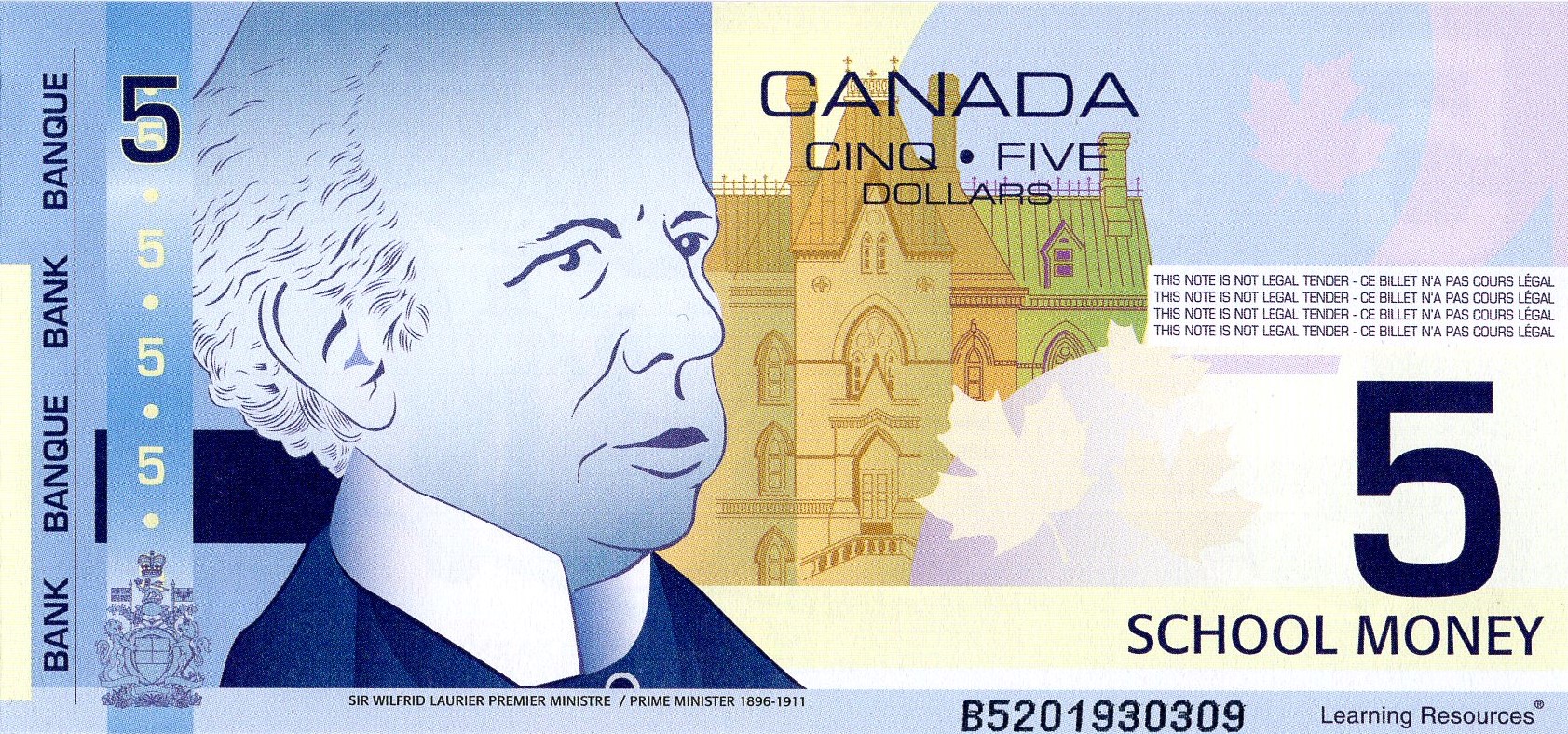 X`
On your mat, show…
Cents
Dollars
$  25  .  00
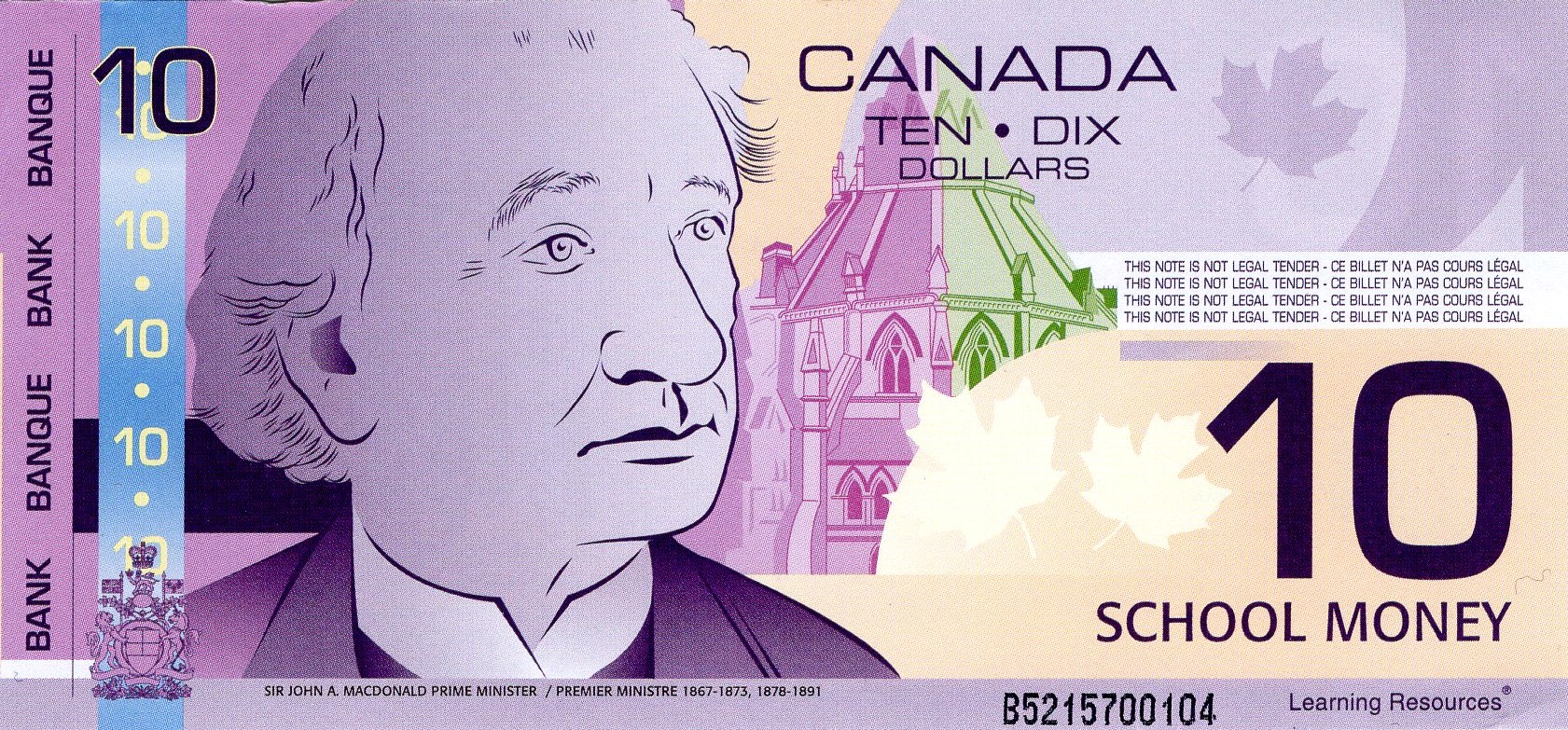 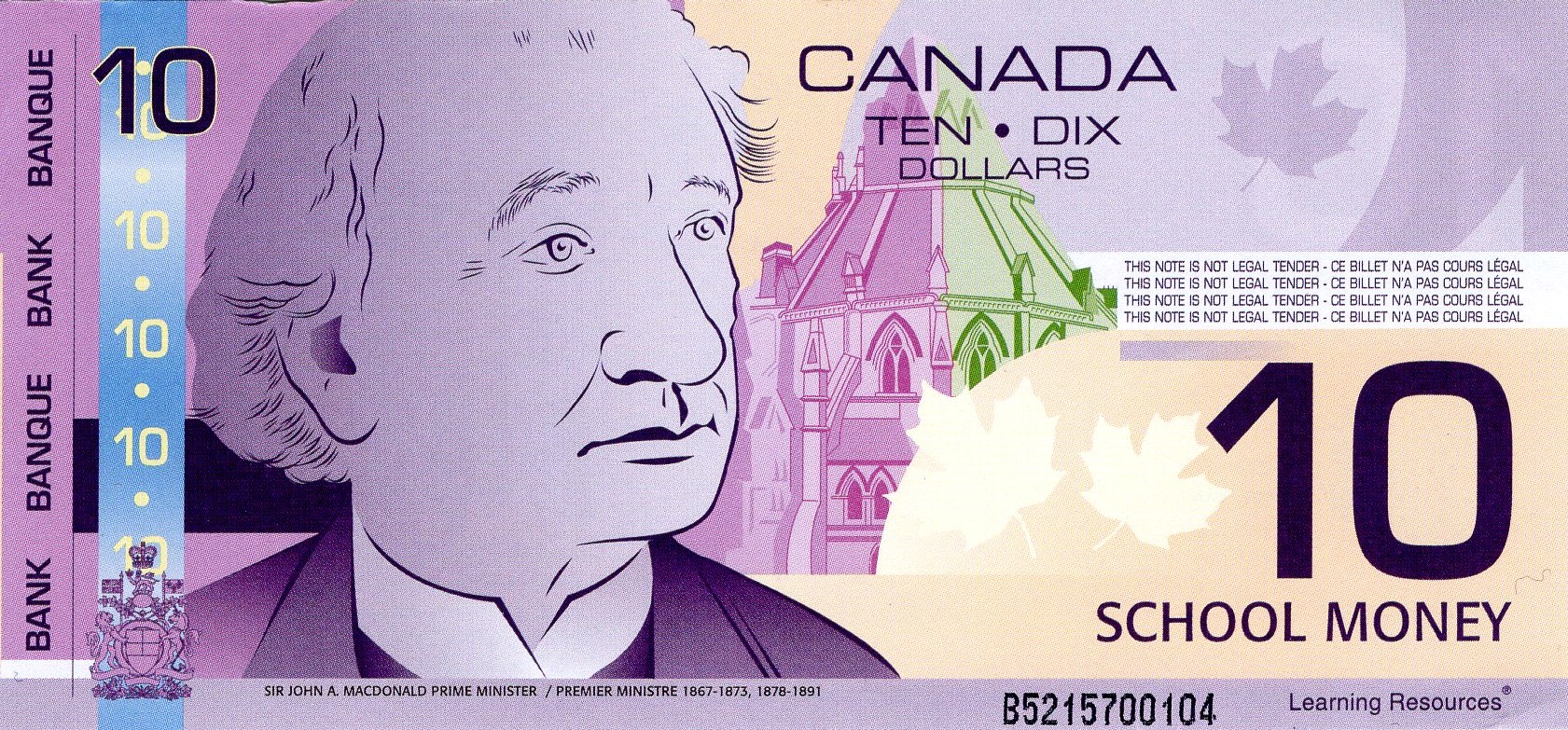 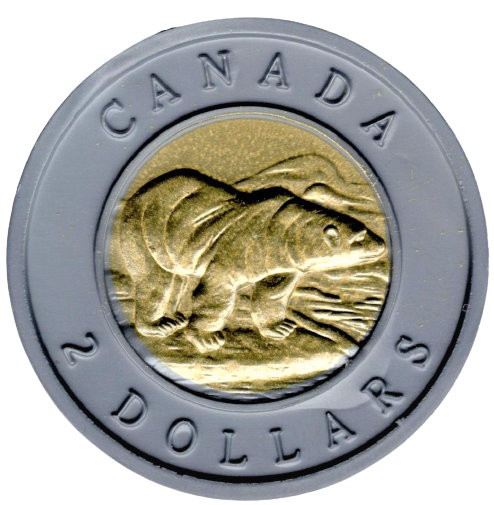 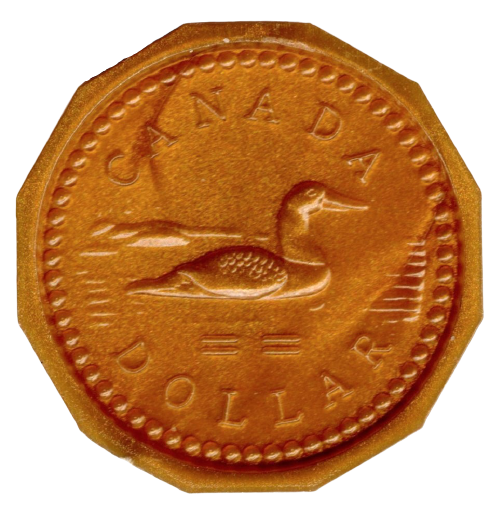 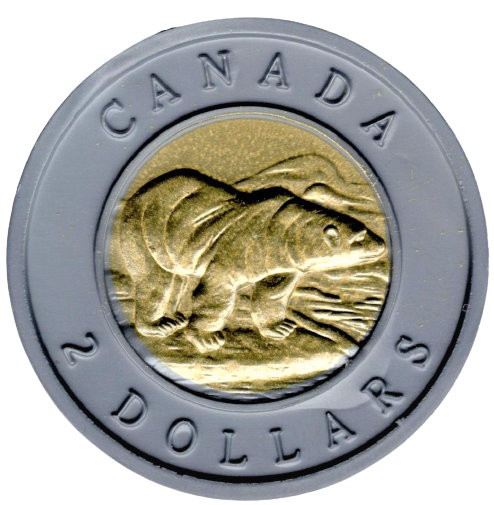 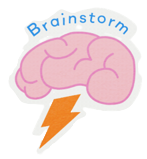 X`
On your mat, show…
Cents
Dollars
$  14  .  25
X`
On your mat, show…
Cents
Dollars
$  14  .  25
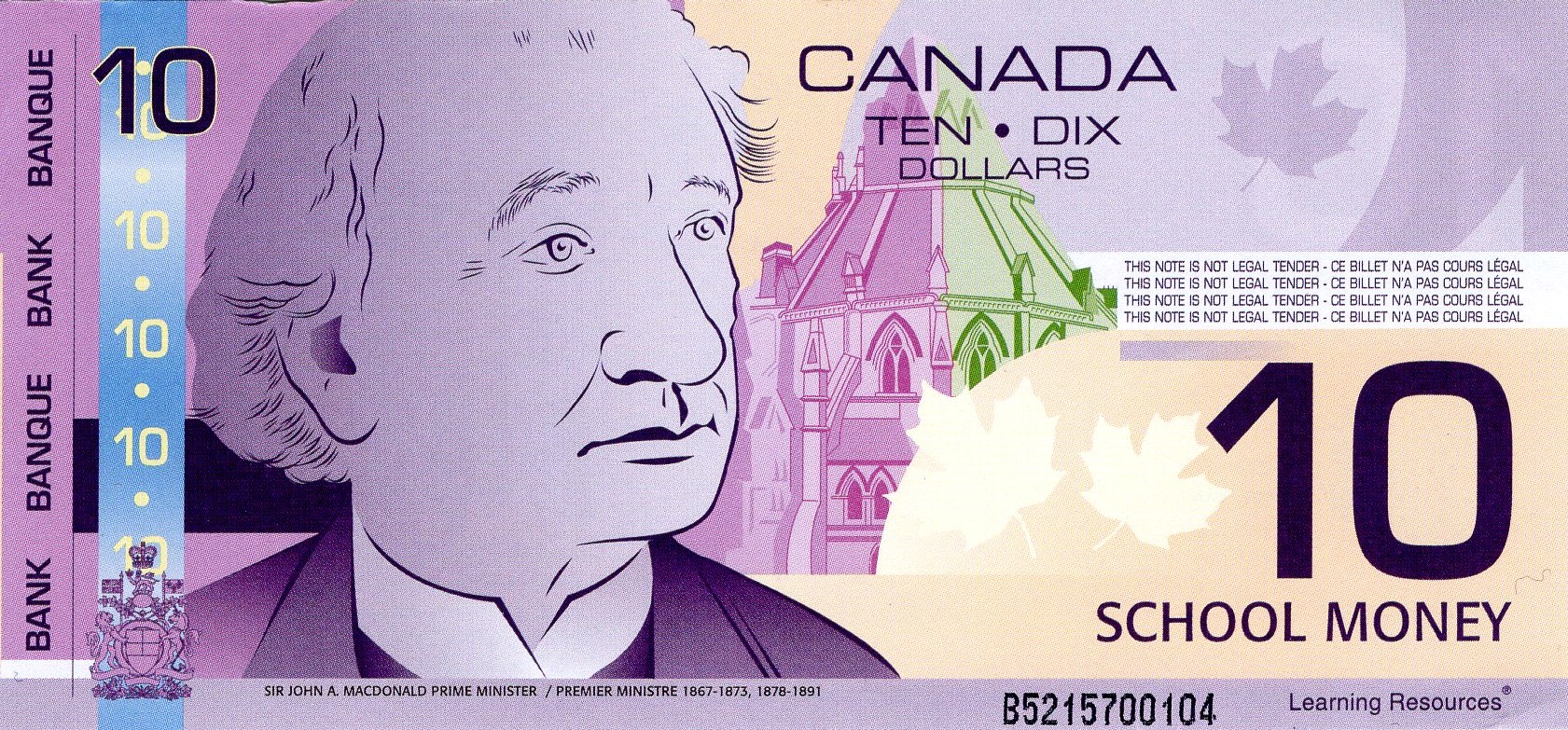 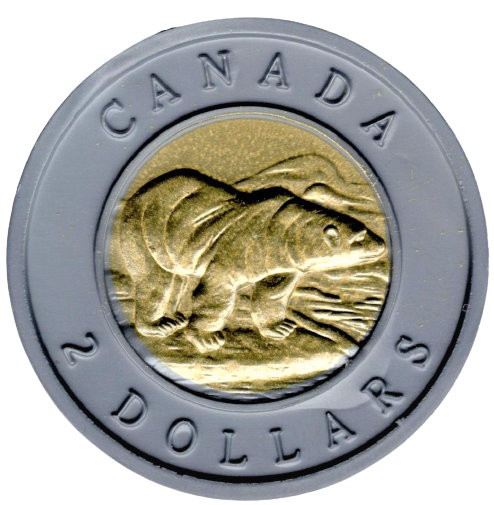 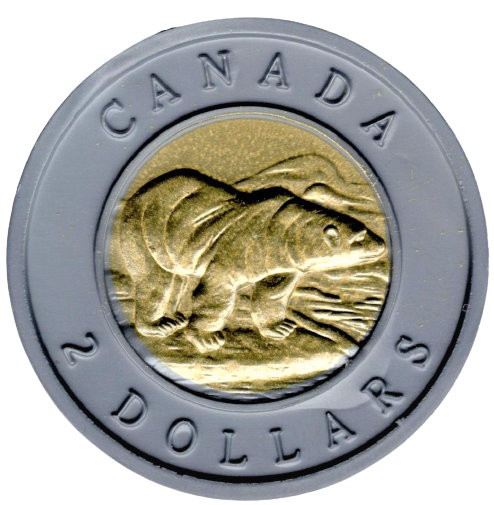 X`
On your mat, show…
Cents
Dollars
$  14  .  25
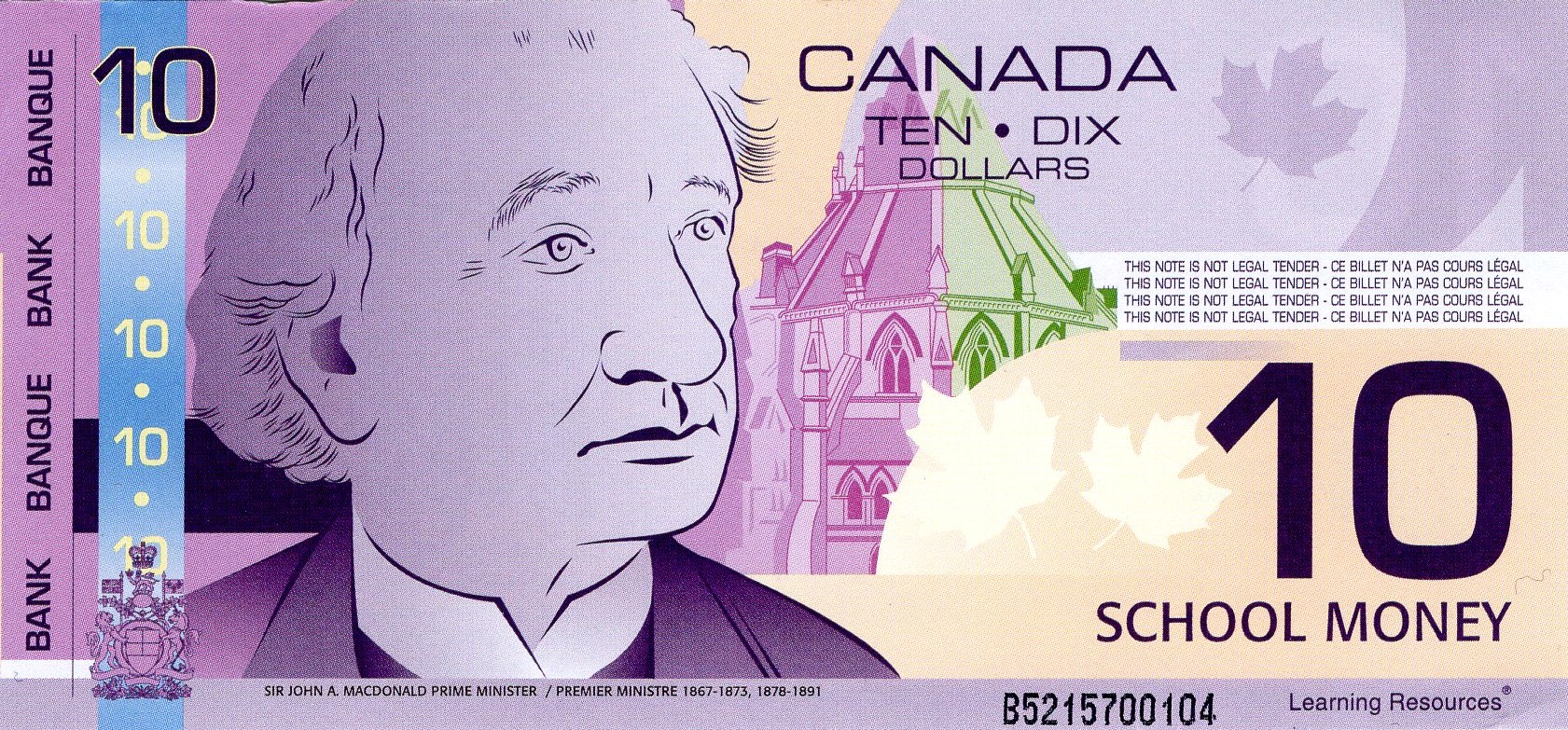 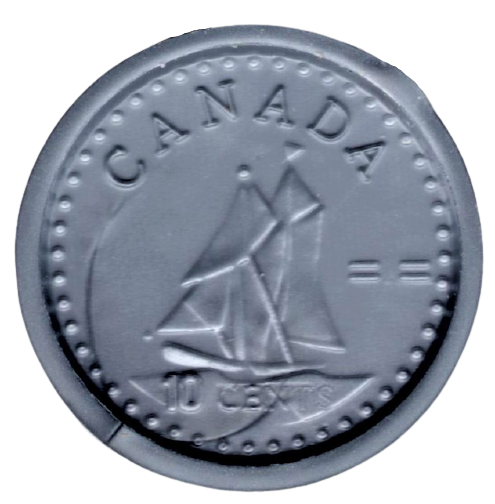 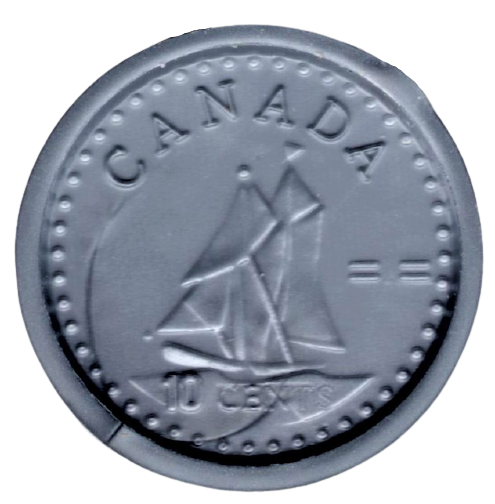 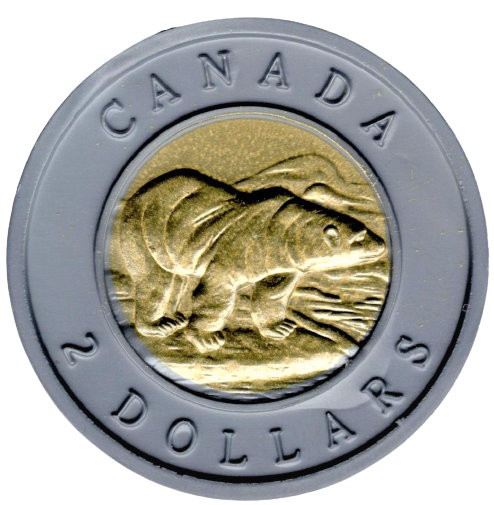 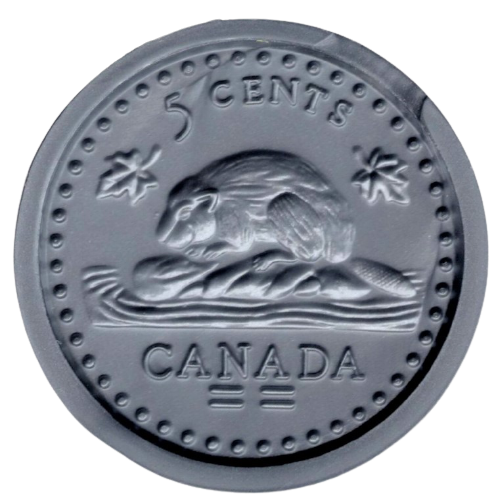 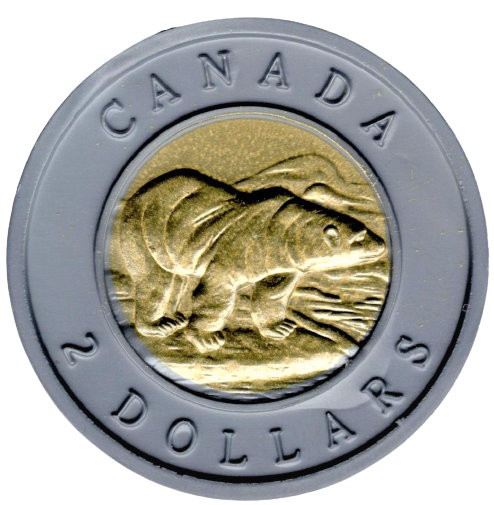 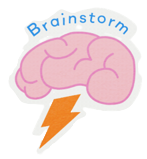 X`
On your mat, show…
Cents
Dollars
$  32  .  45
X`
On your mat, show…
Cents
Dollars
$  32  .  45
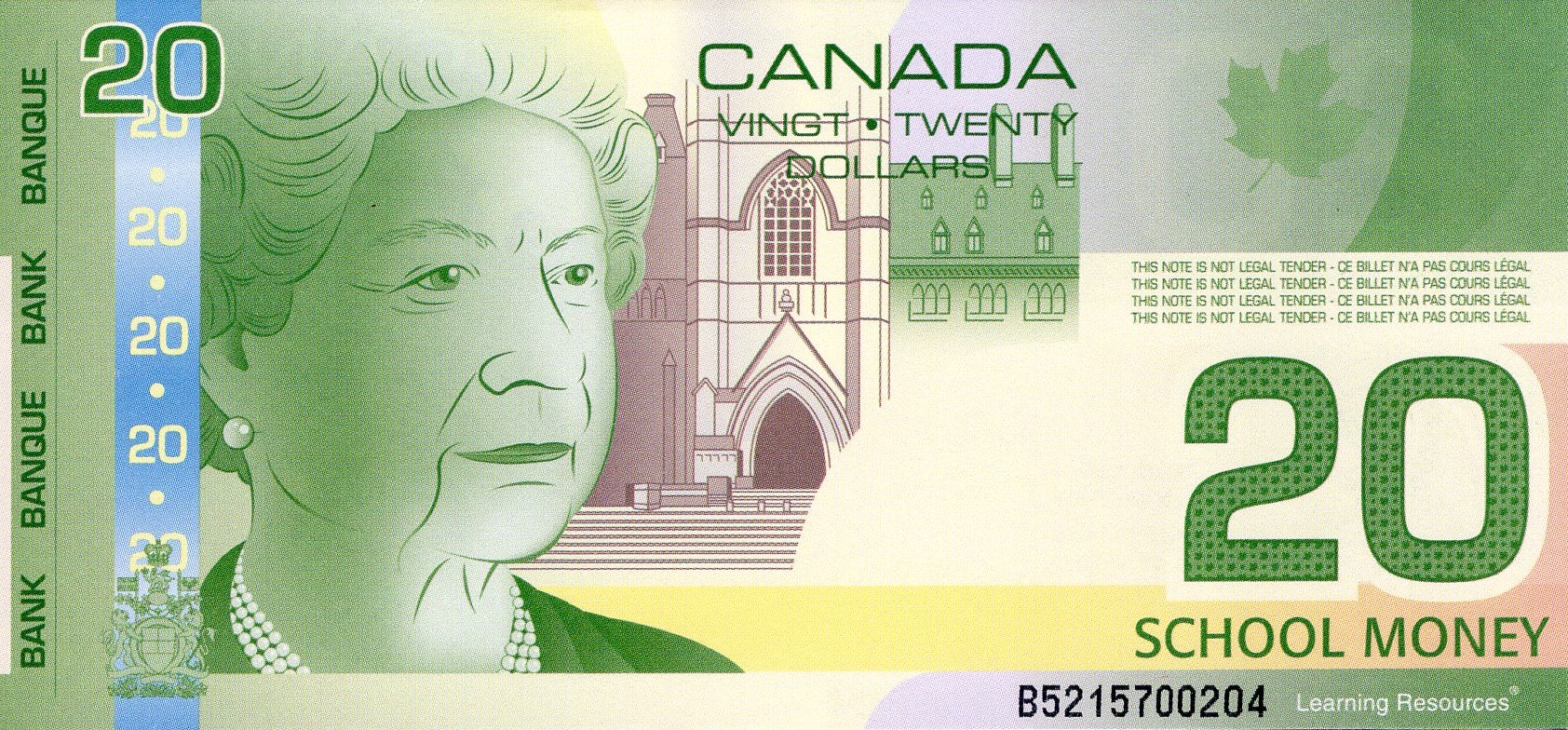 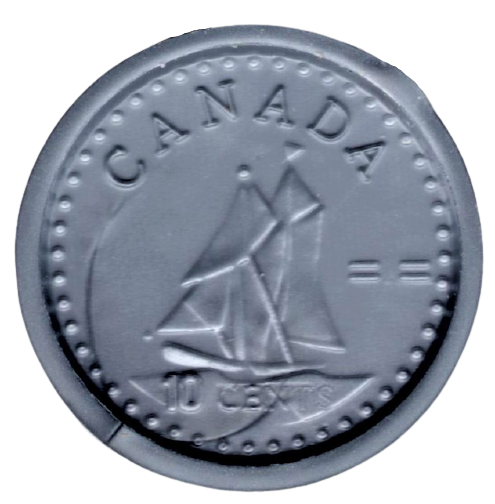 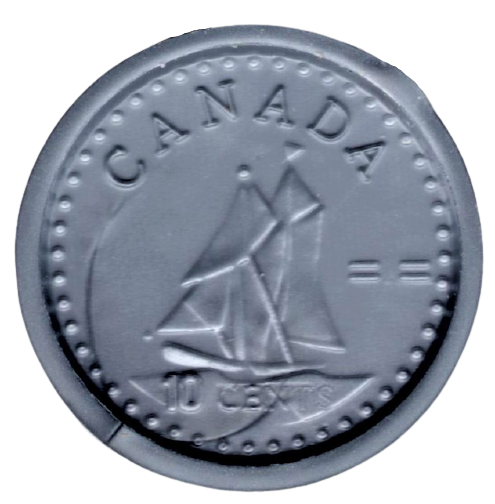 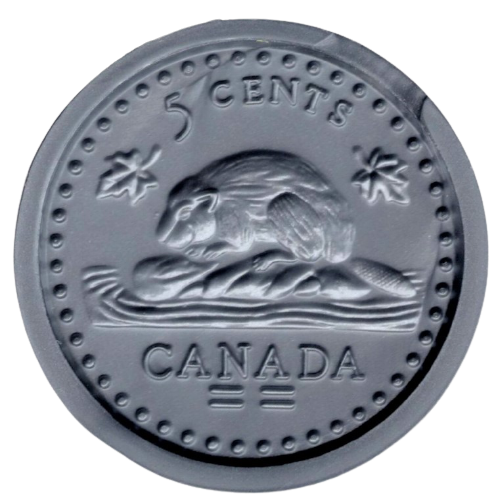 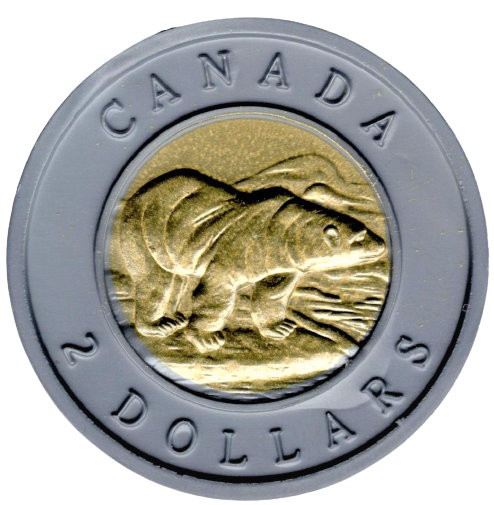 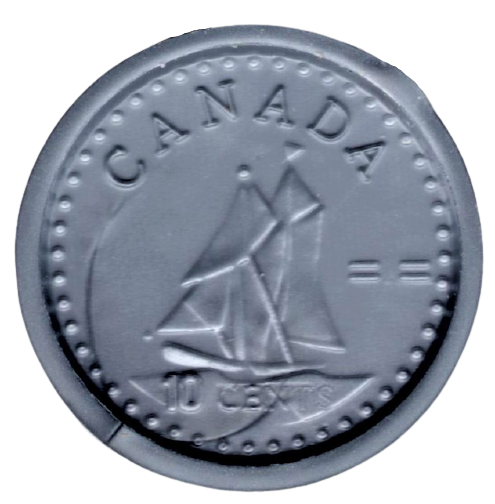 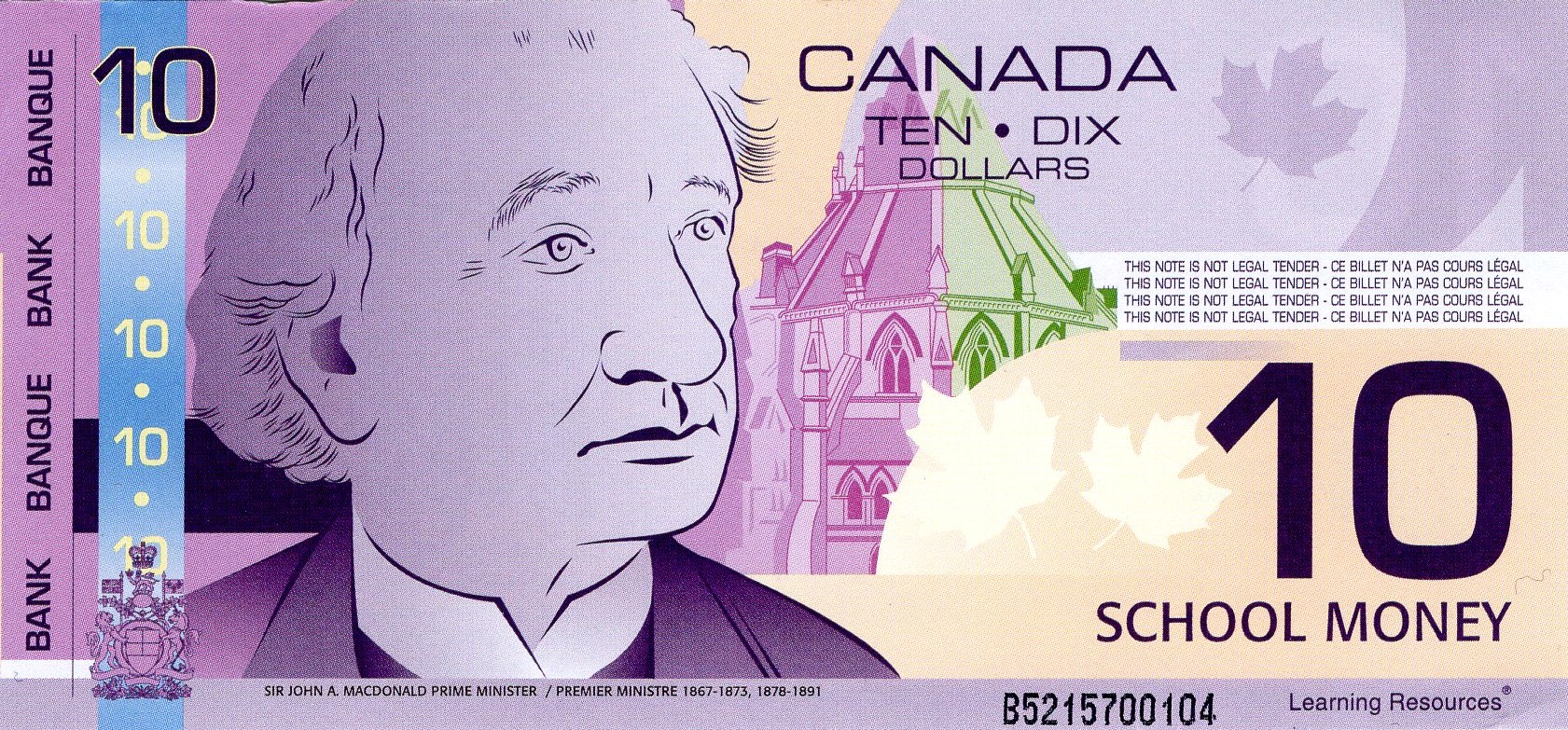 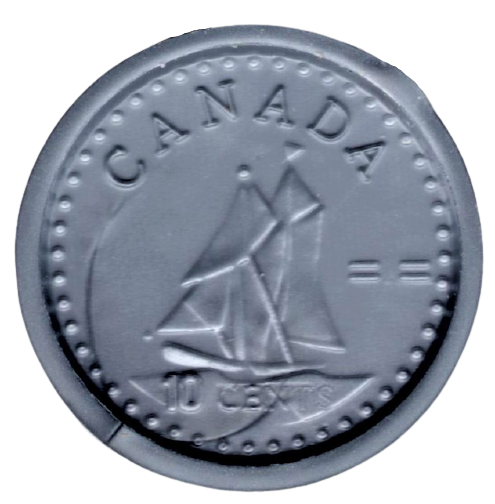 X`
On your mat, show…
Cents
Dollars
$  32  .  45
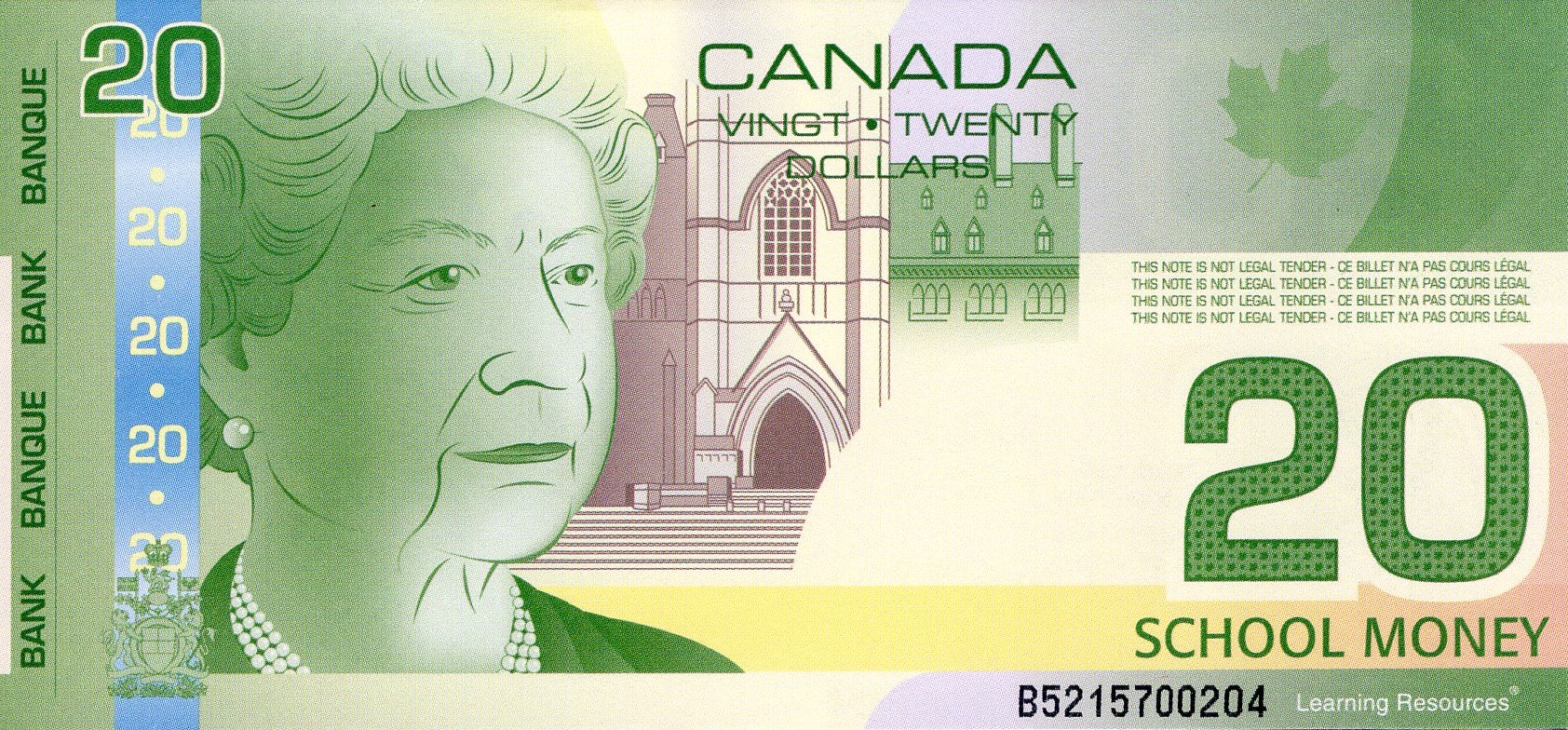 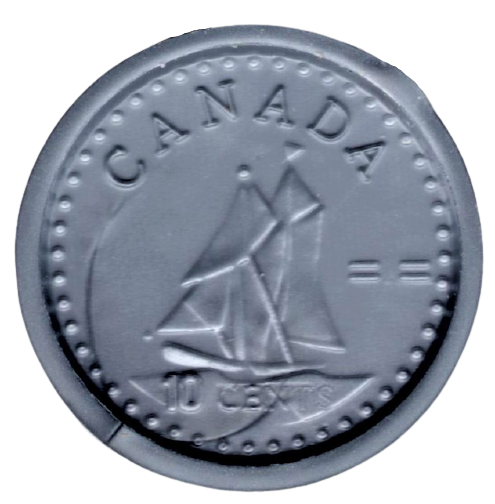 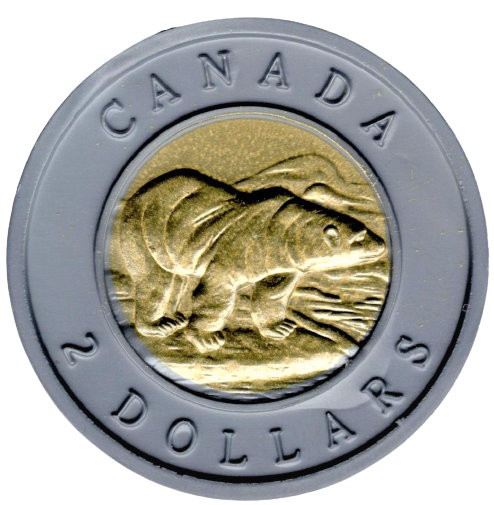 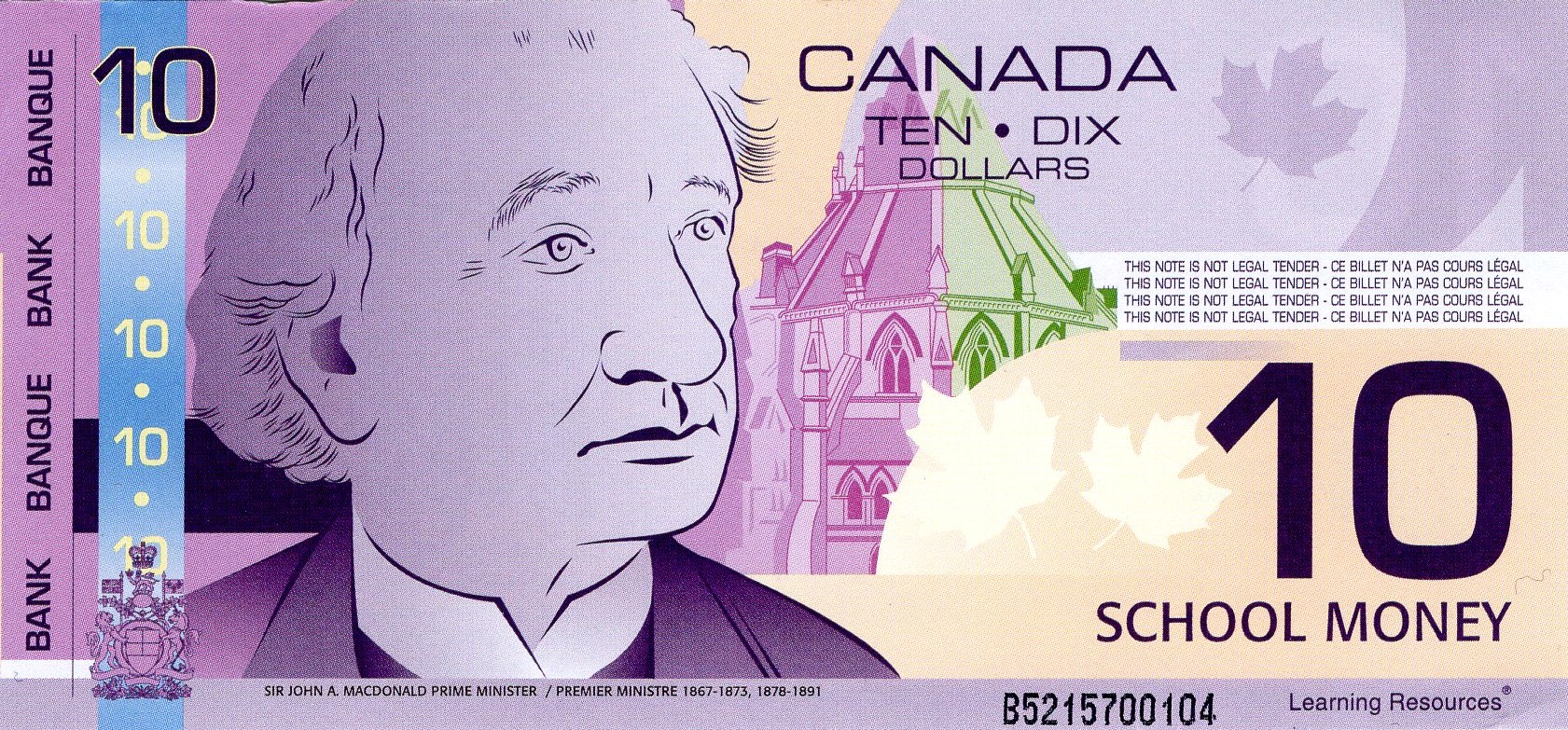 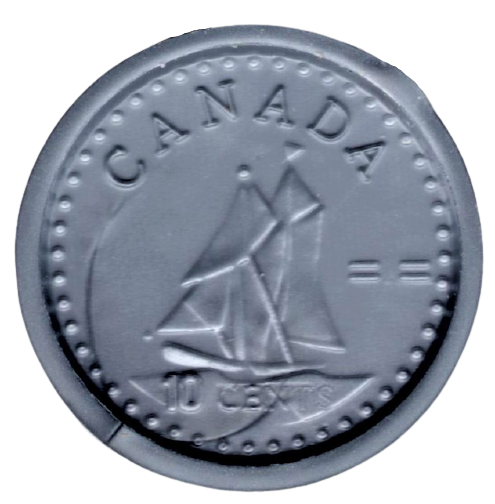 X`
On your mat, show…
Cents
Dollars
$  32  .  45
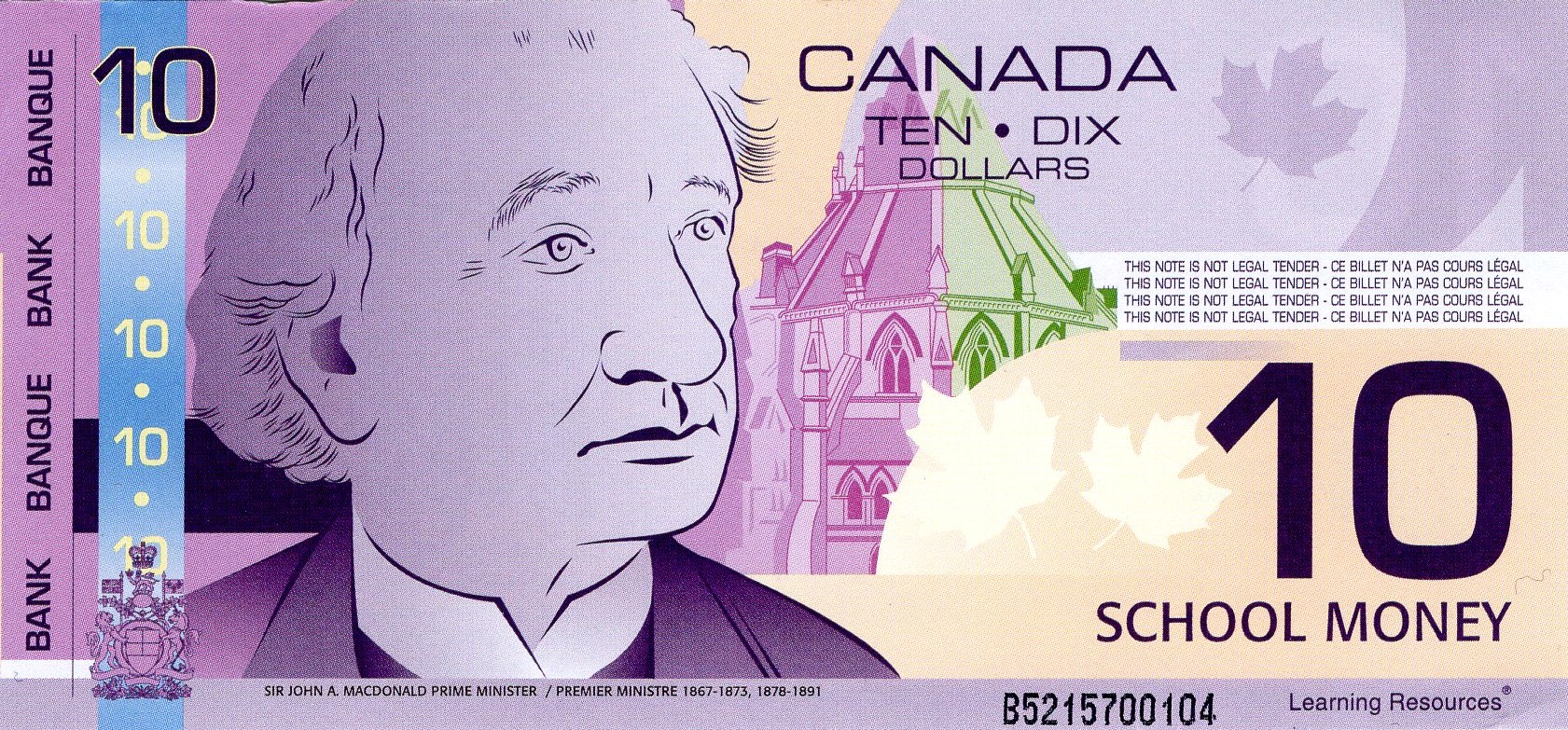 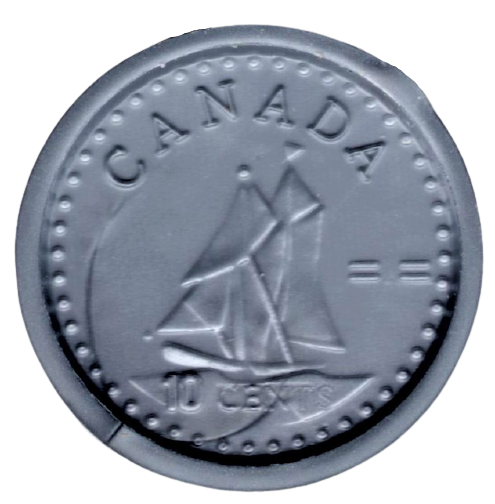 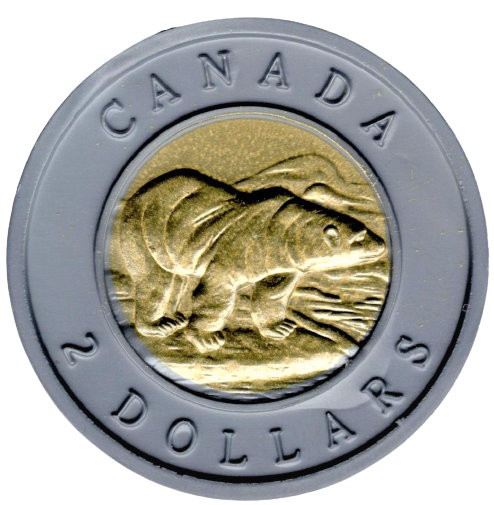 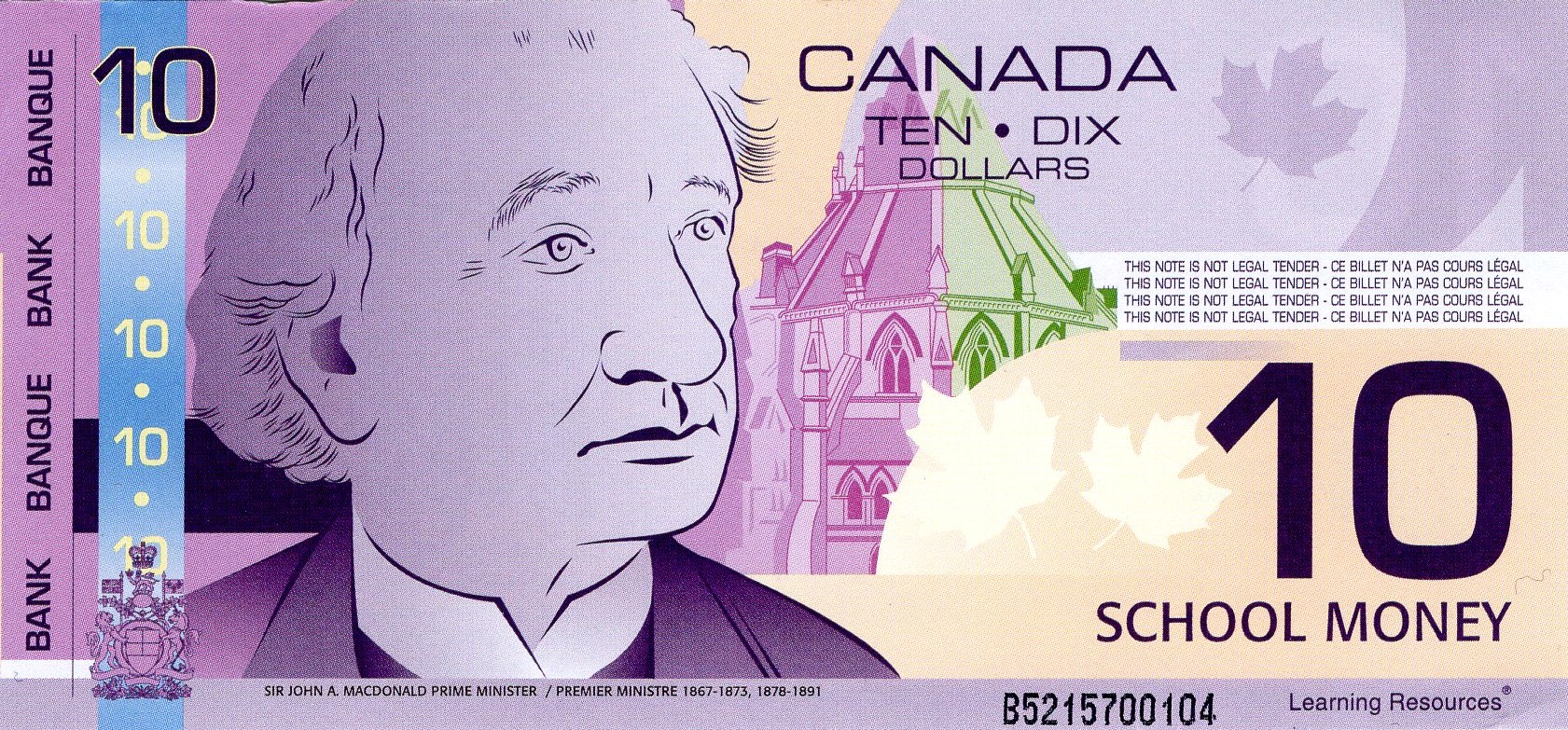 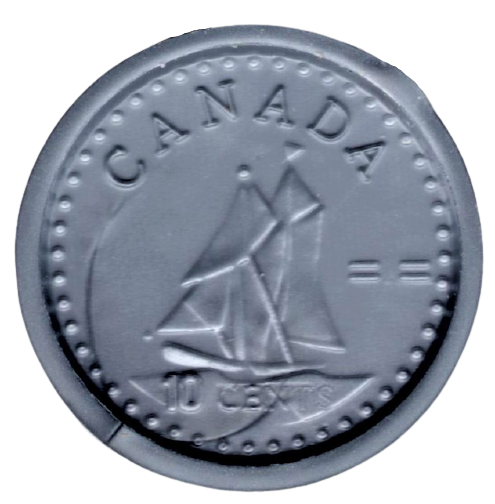 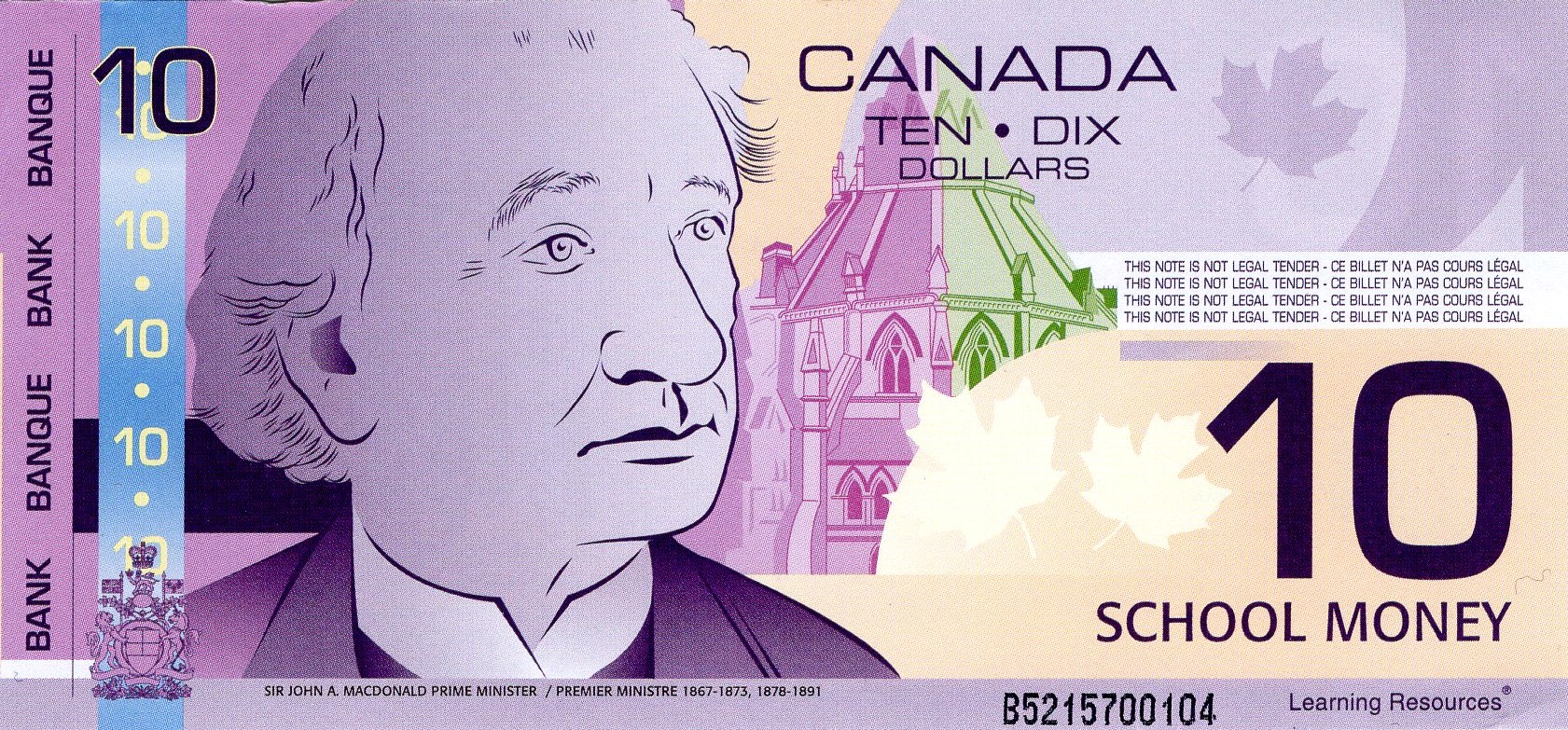 Little Cents can make Mighty Dollars!
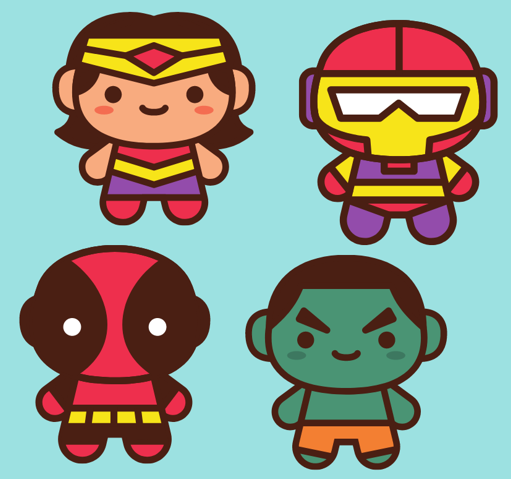 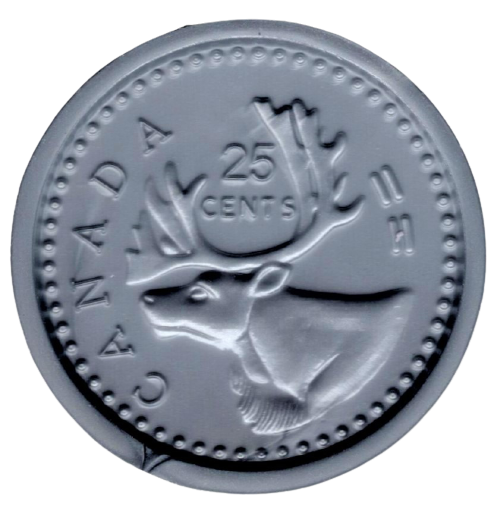 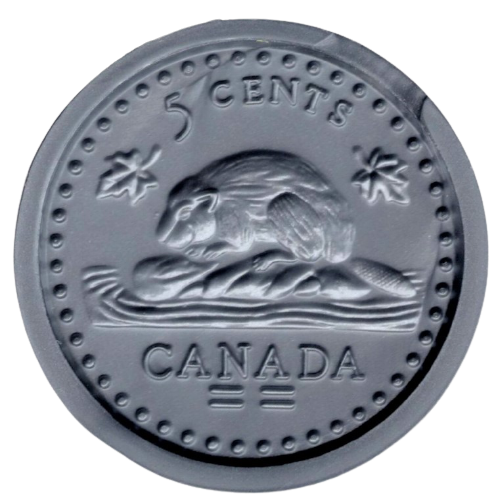 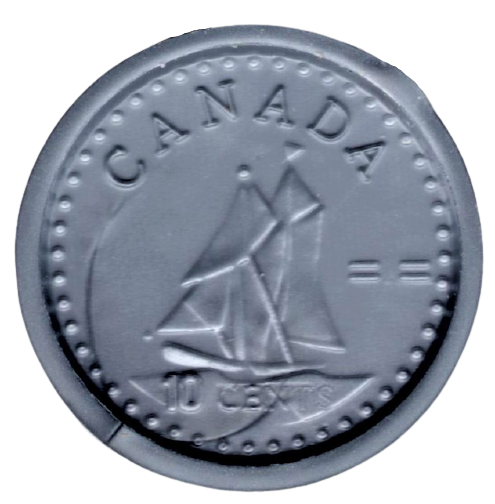 X`
How much money is here?
Cents
Dollars
$ _____  .  ______
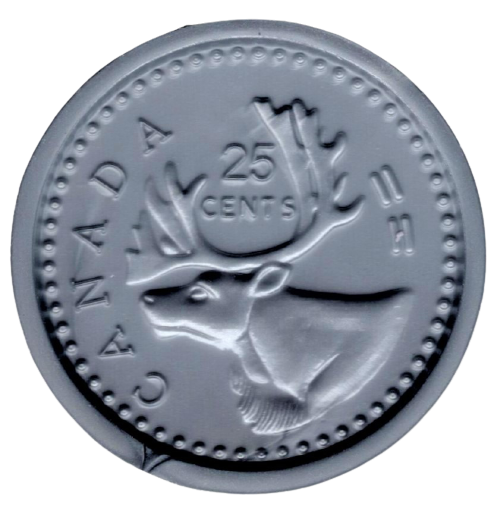 X`
How much money is here?
Cents
Dollars
$ 0  .  25
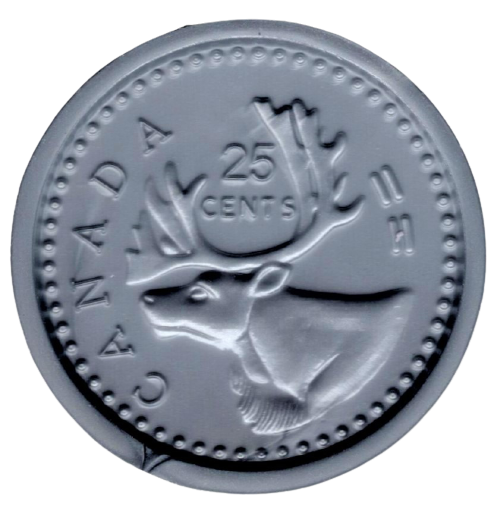 X`
How much money is here?
Cents
Dollars
$ _____  .  ______
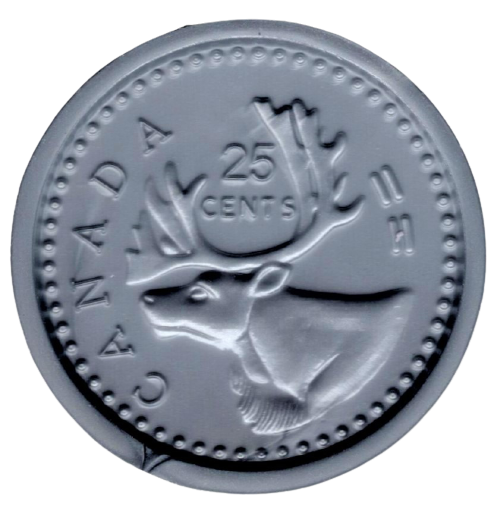 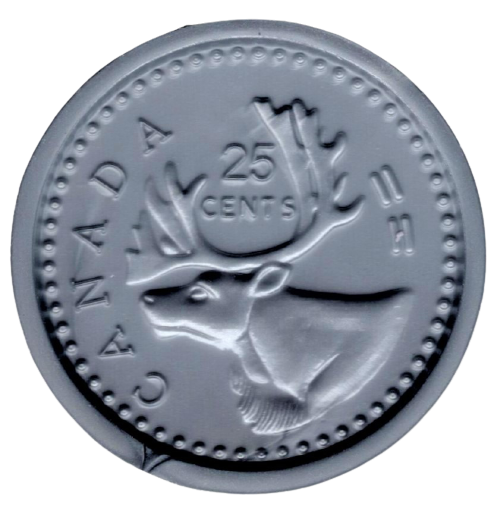 X`
How much money is here?
Cents
Dollars
$ 0  .  50
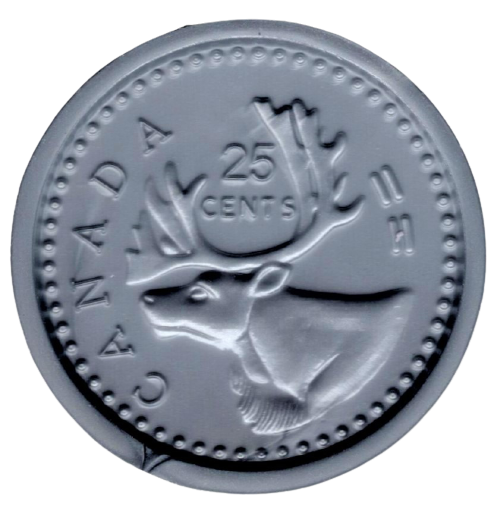 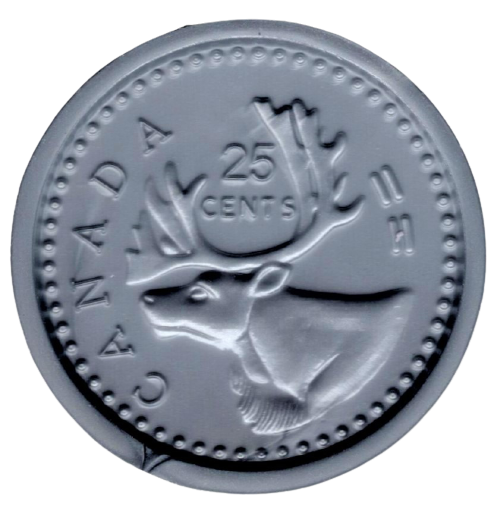 X`
How much money is here?
Cents
Dollars
$ _____  .  ______
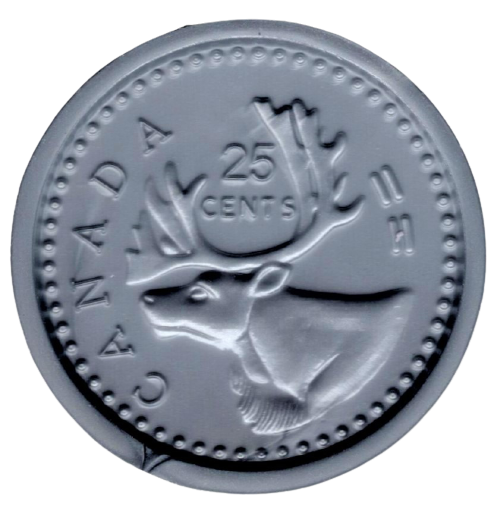 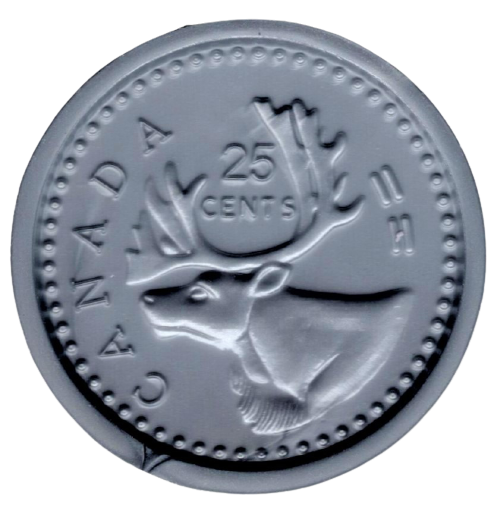 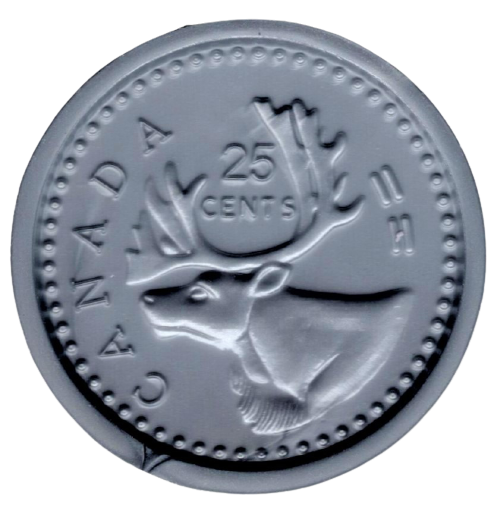 X`
How much money is here?
Cents
Dollars
$ 0  .  75
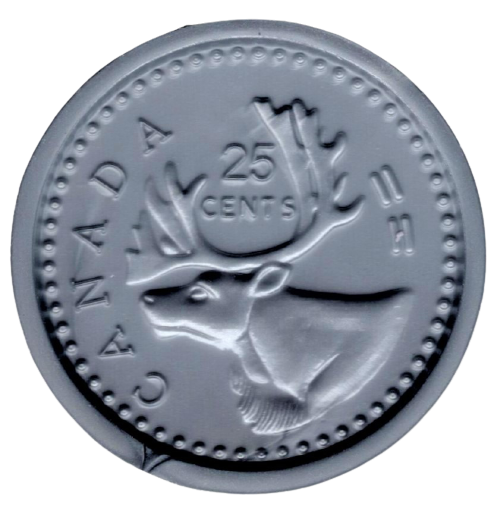 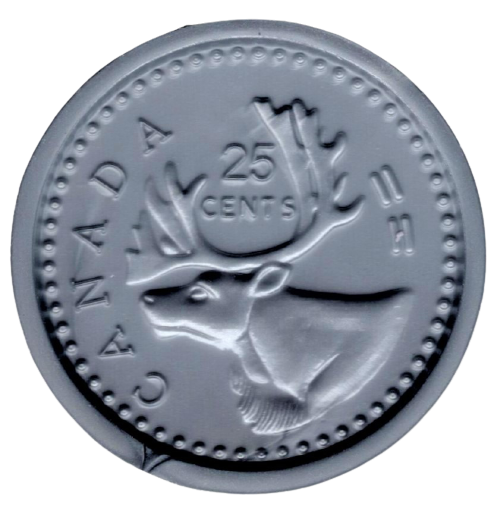 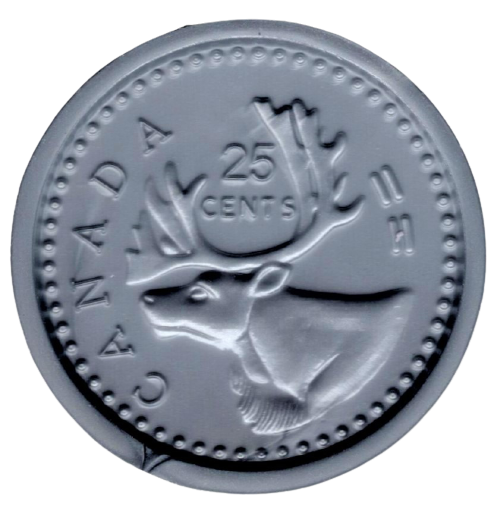 X`
How much money is here?
Cents
Dollars
$ _____  .  ______
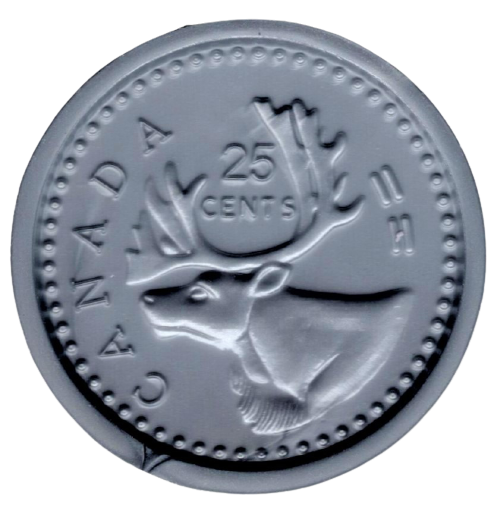 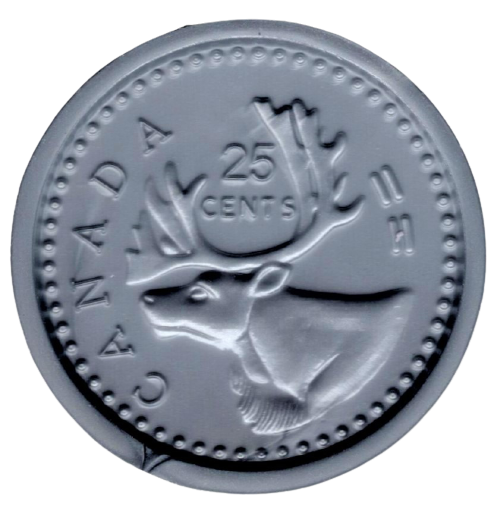 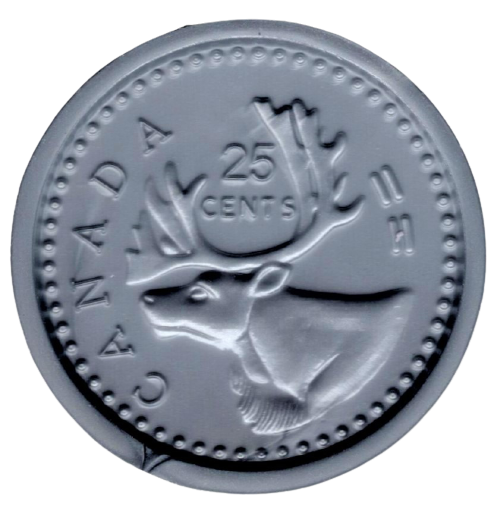 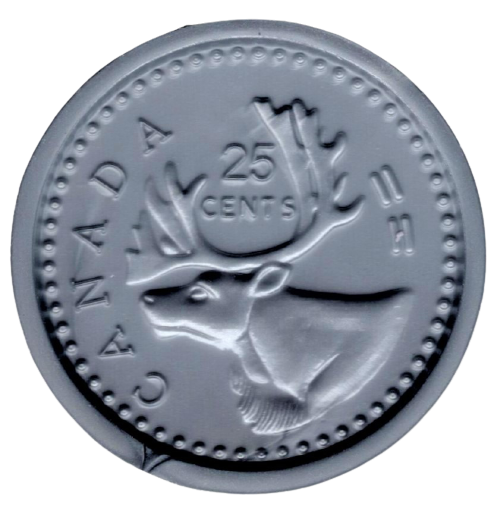 X`
How much money is here?
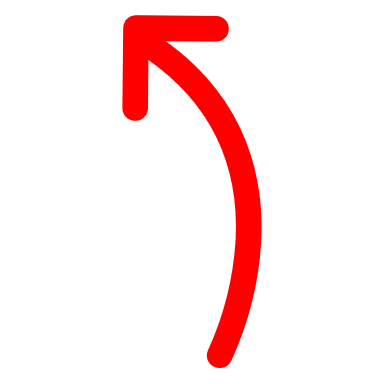 Cents
Dollars
$ 0  .  100?
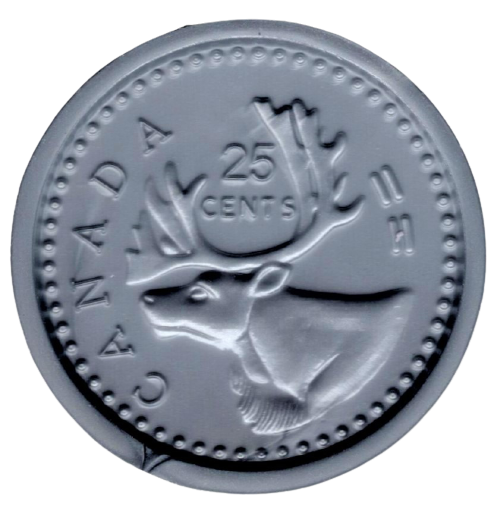 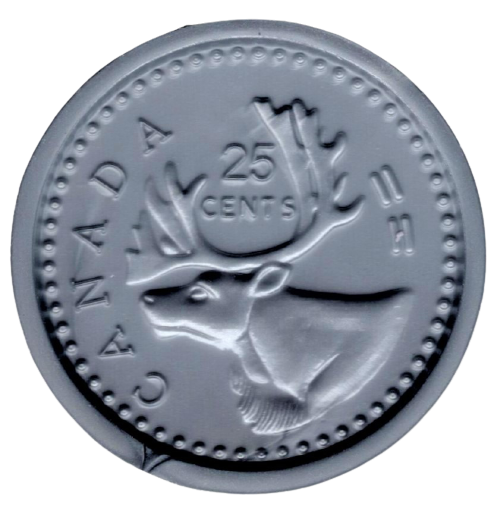 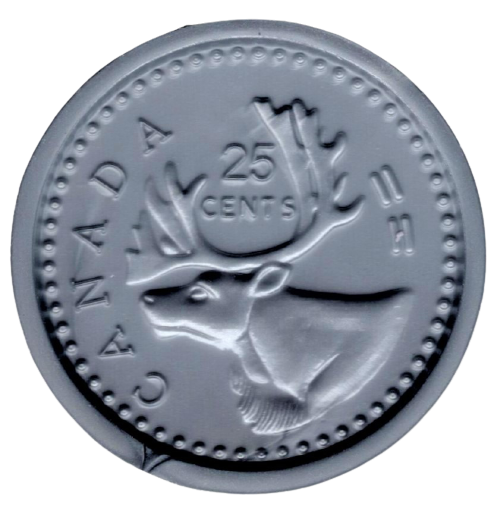 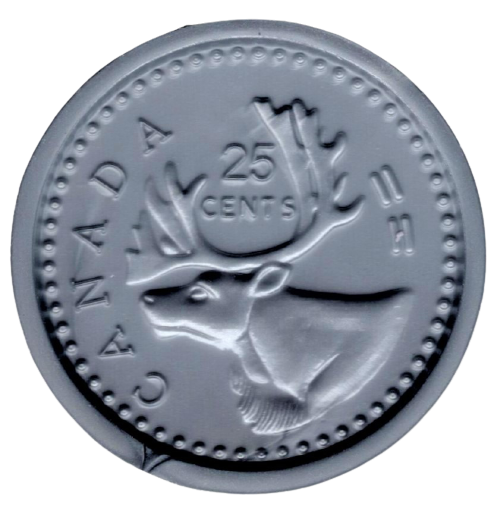 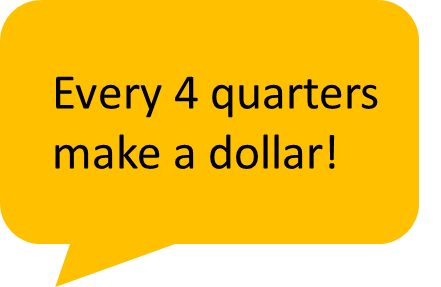 X`
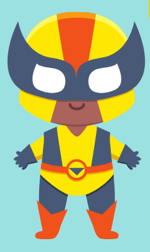 Cents
Dollars
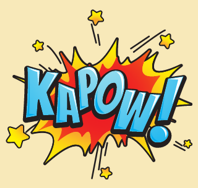 $ 1  .  00
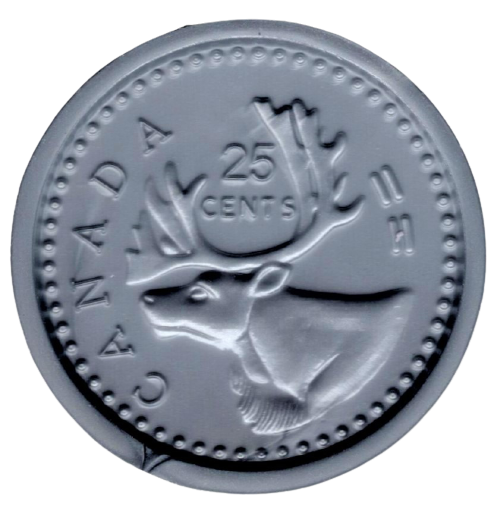 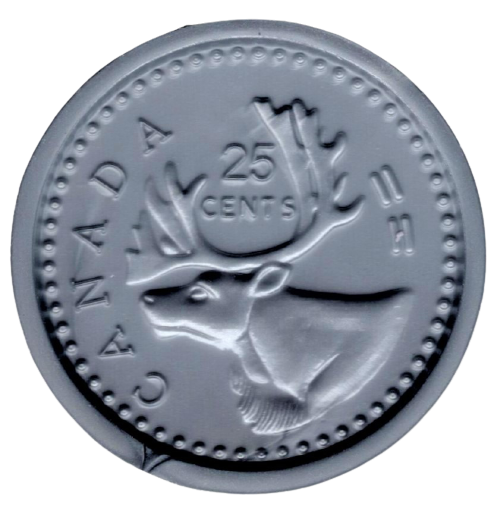 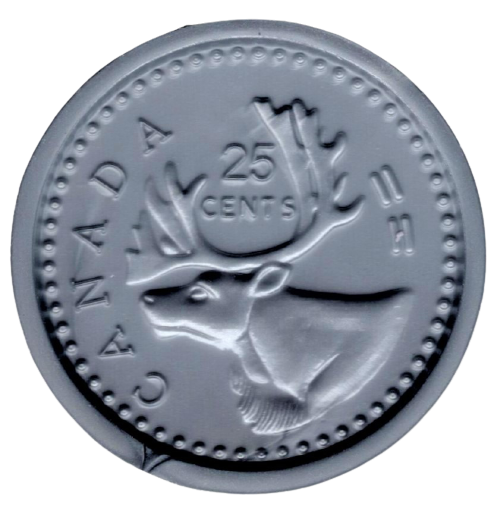 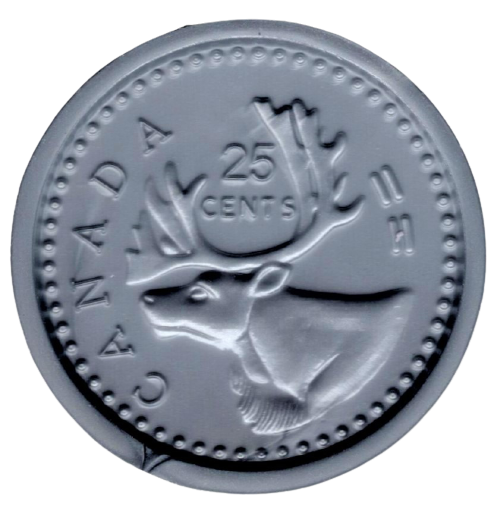 Little Cents  Mighty Dollars
Go through slides 5 to 22 using cents only!